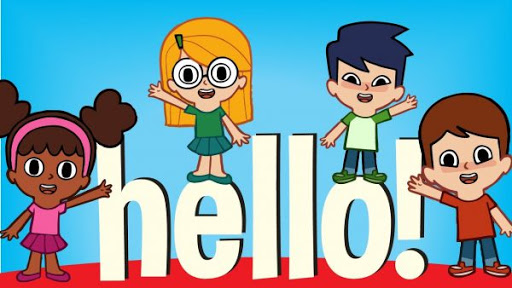 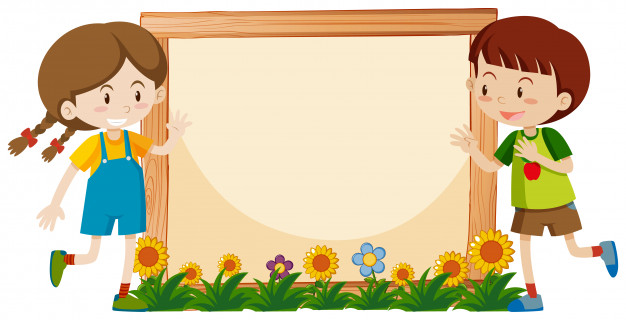 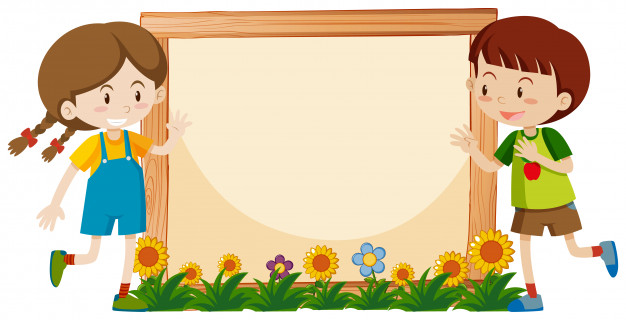 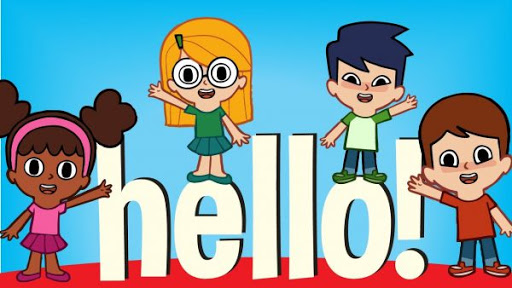 Bài 86:
ui  ưi
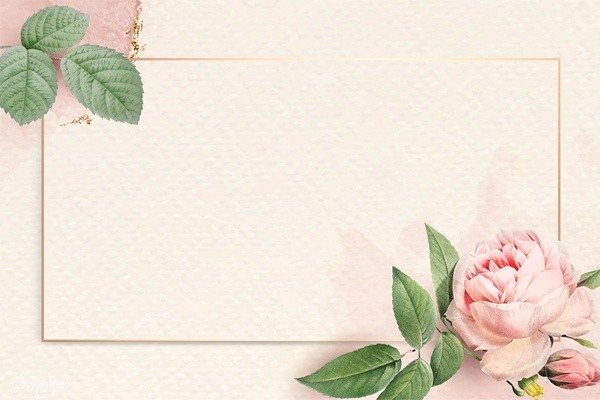 Khám phá
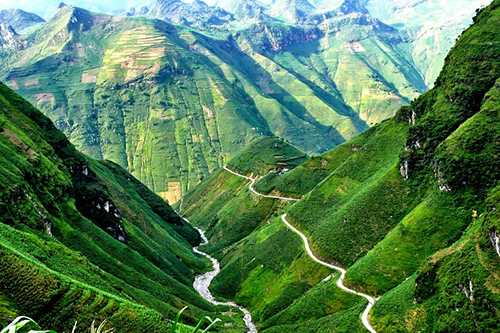 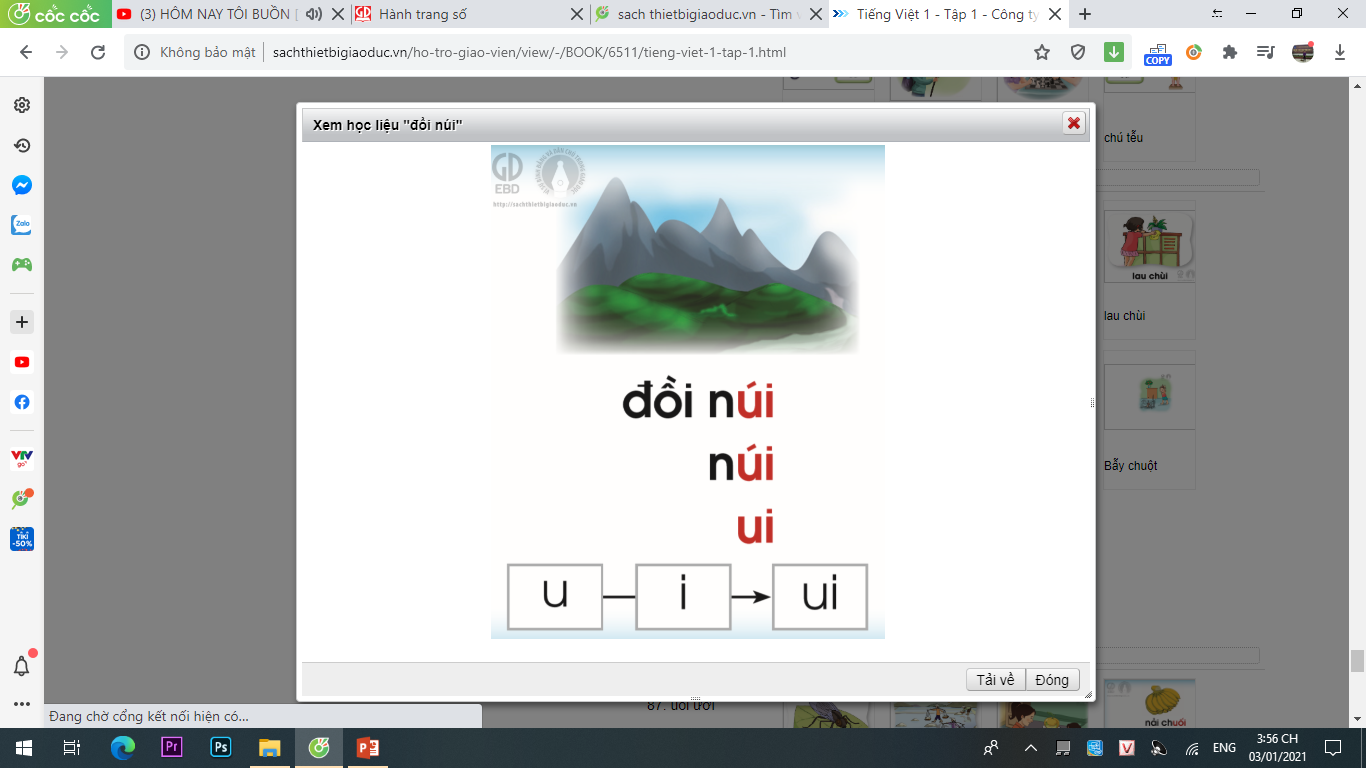 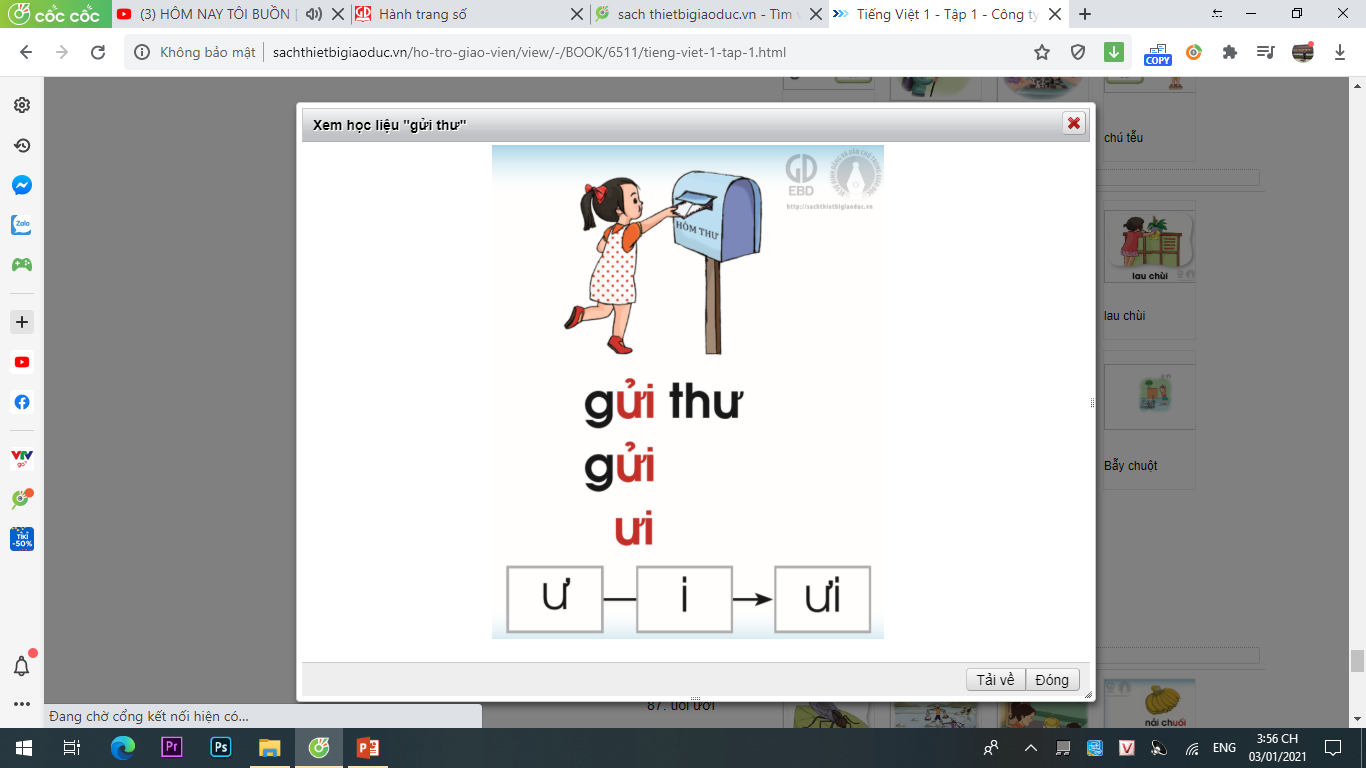 gửi thư
đồi núi
gửi
núi
i
ưi
ư
ưi
u
ui
ui
i
ưi
i
ư
u
i
ui
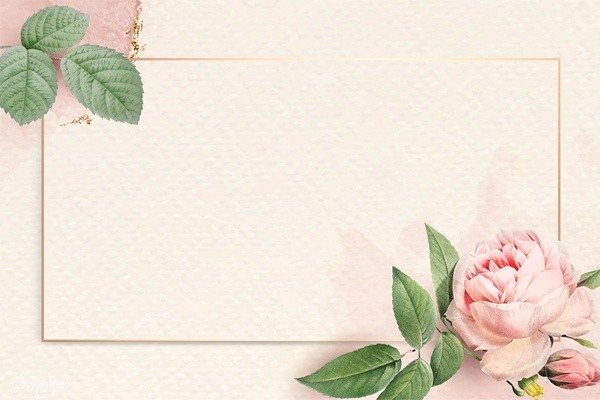 Đọc từ 
ứng dụng
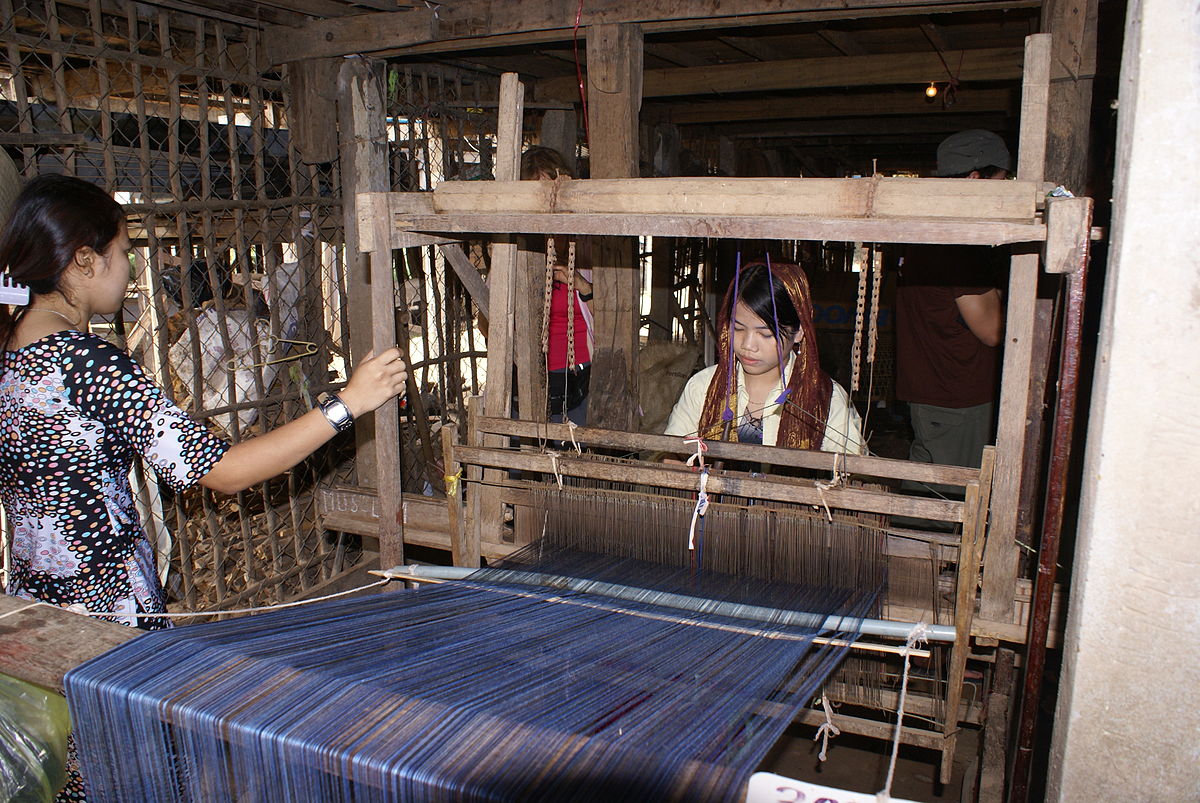 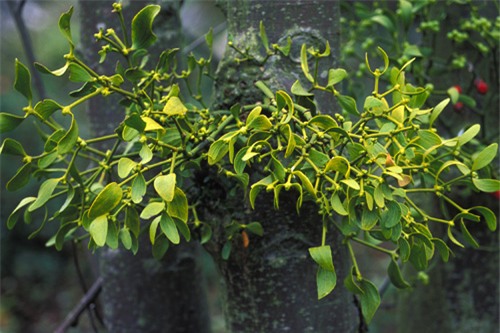 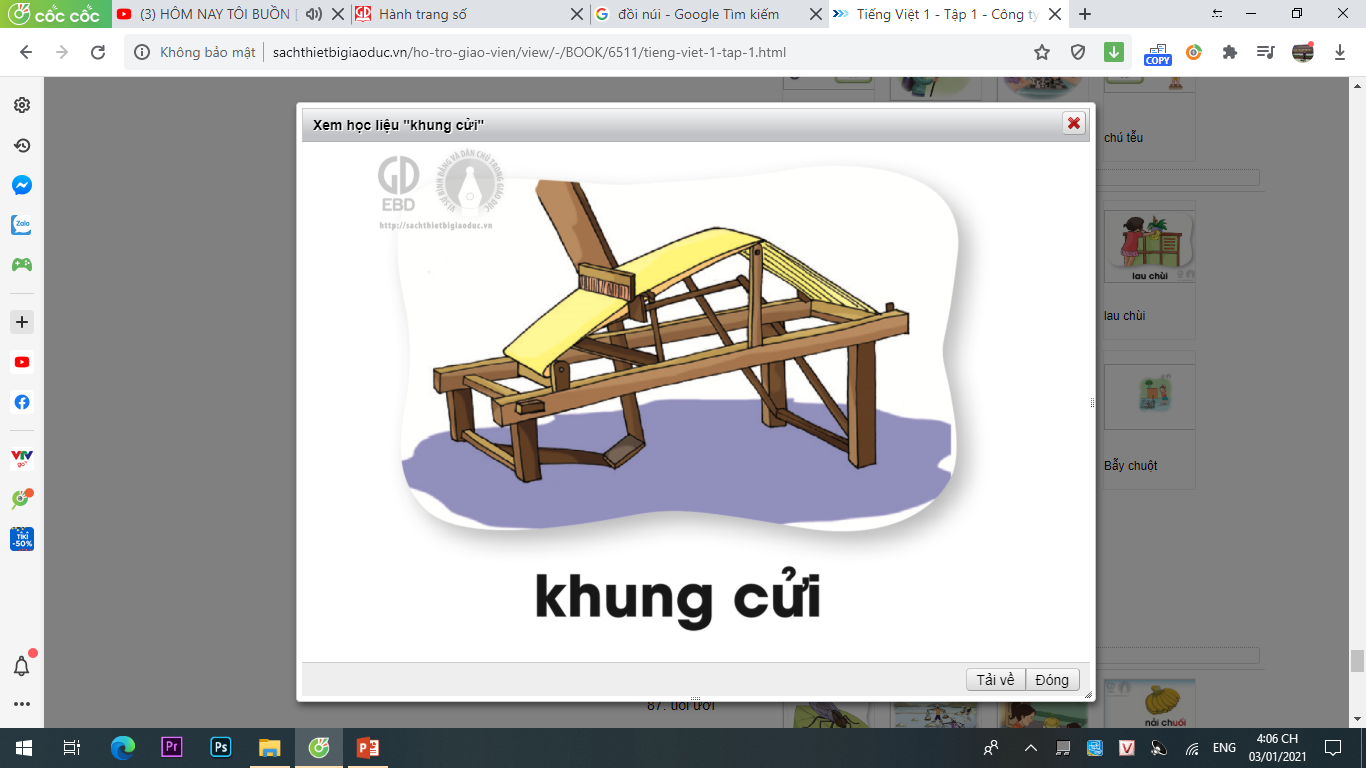 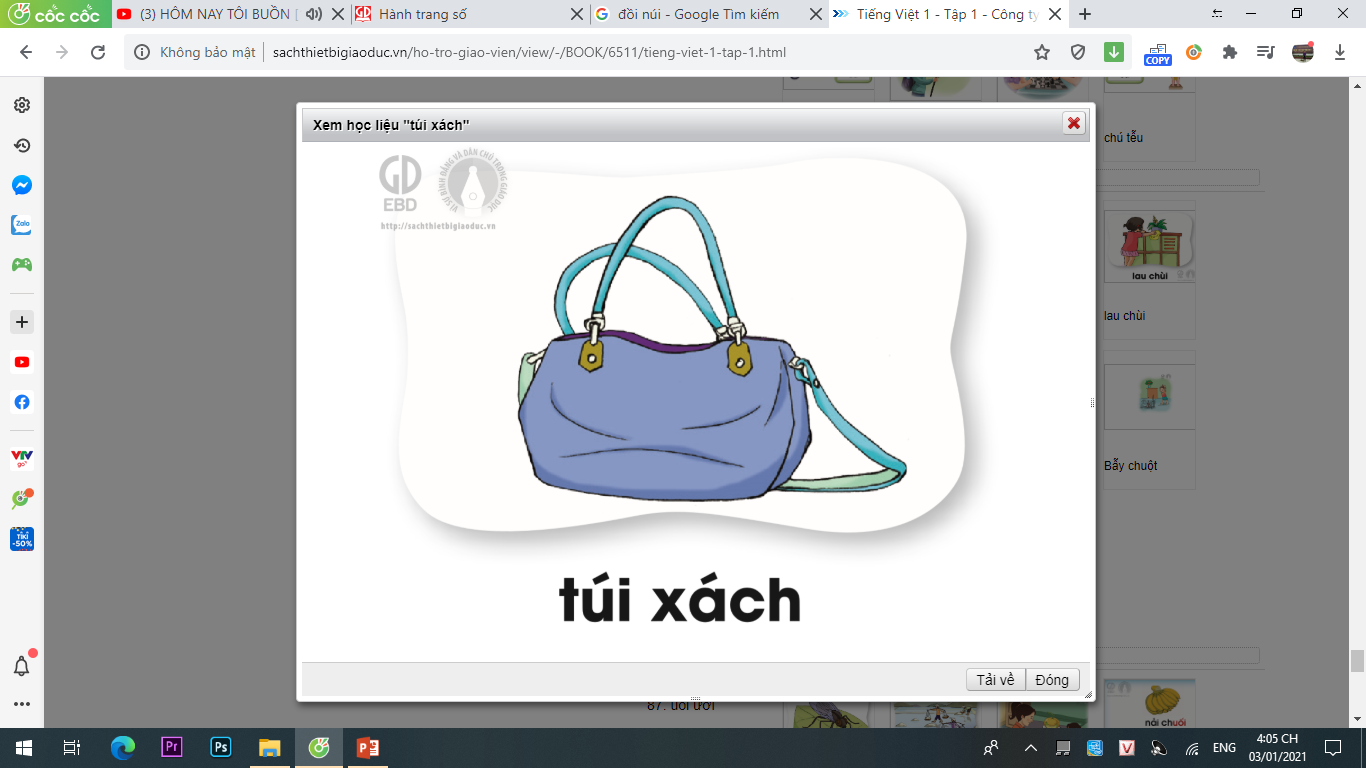 túi xách
khung cửi
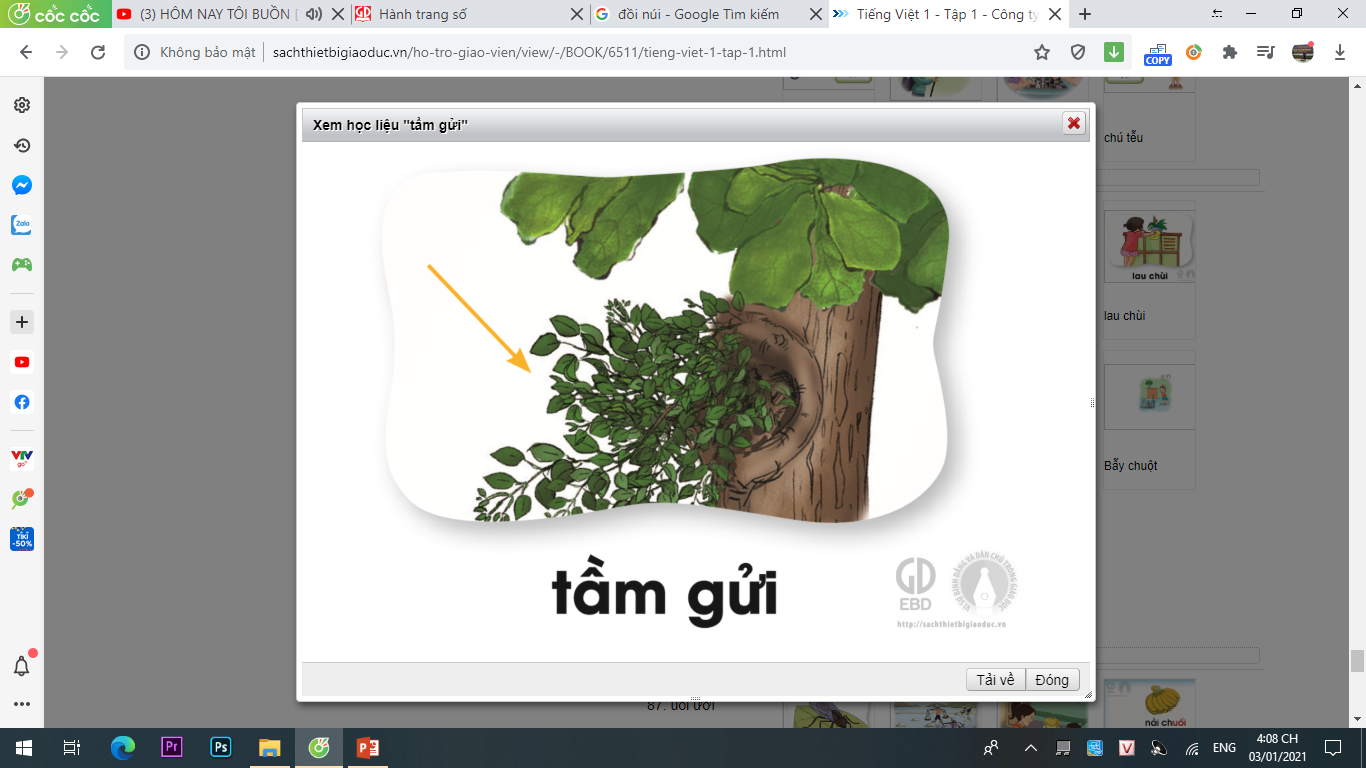 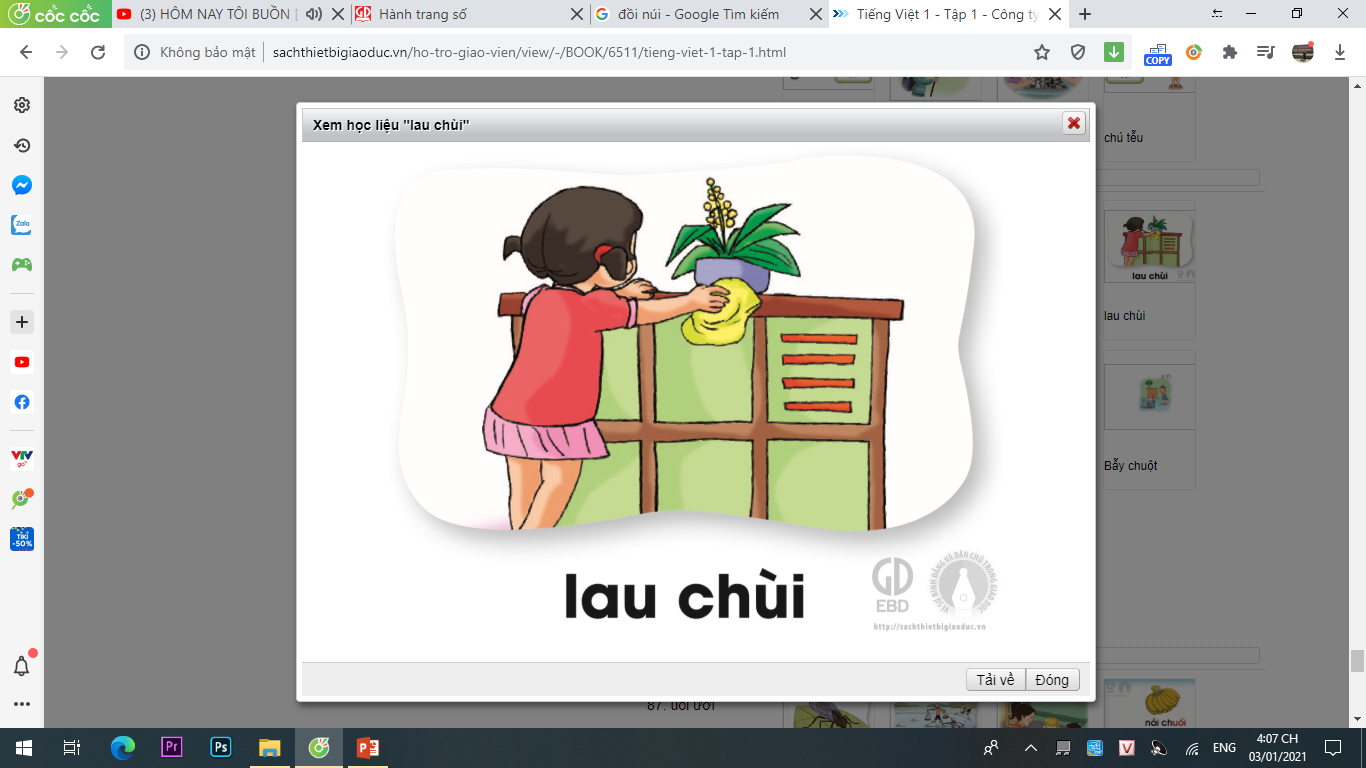 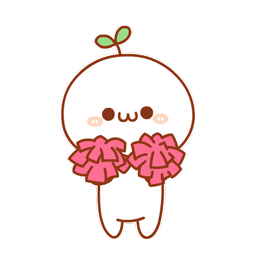 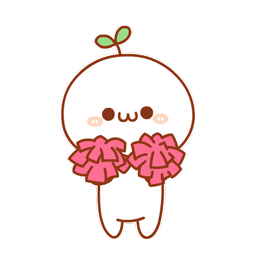 lau chùi
tầm gửi
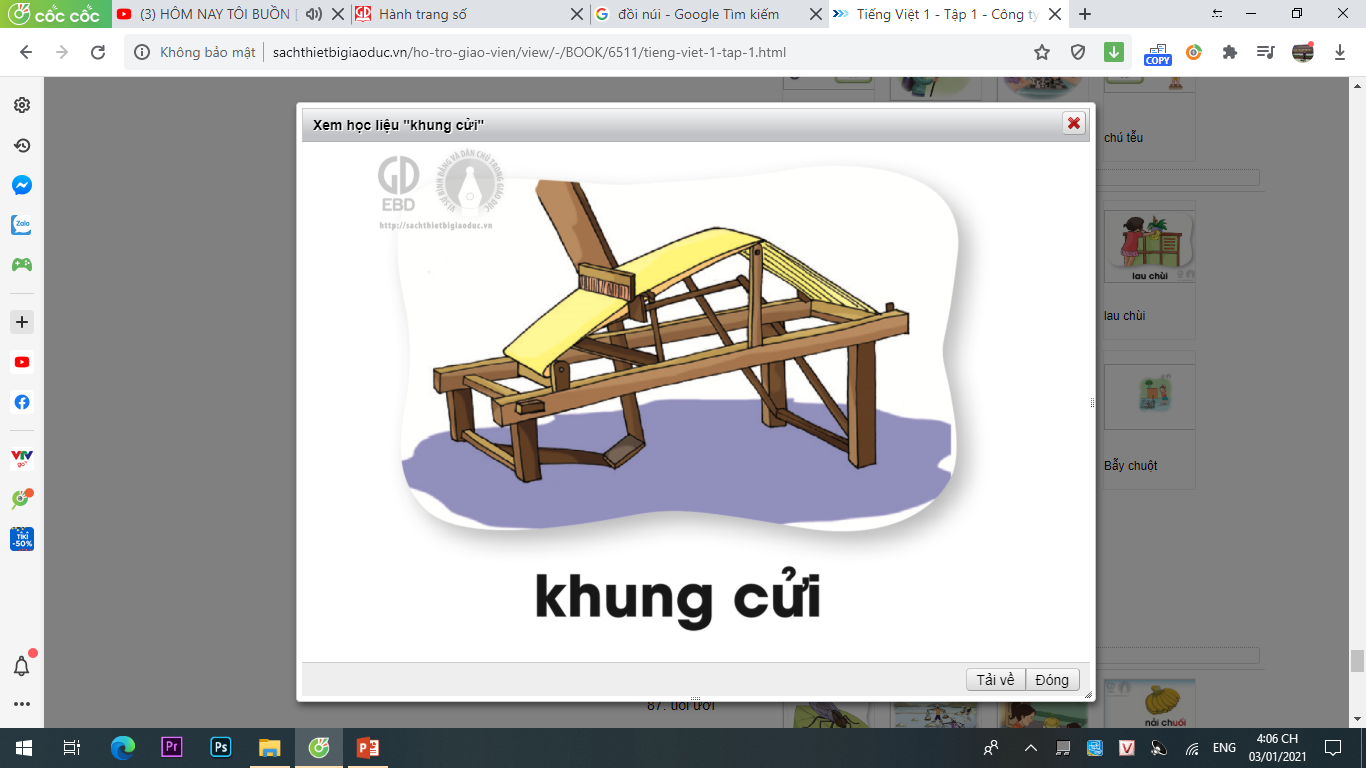 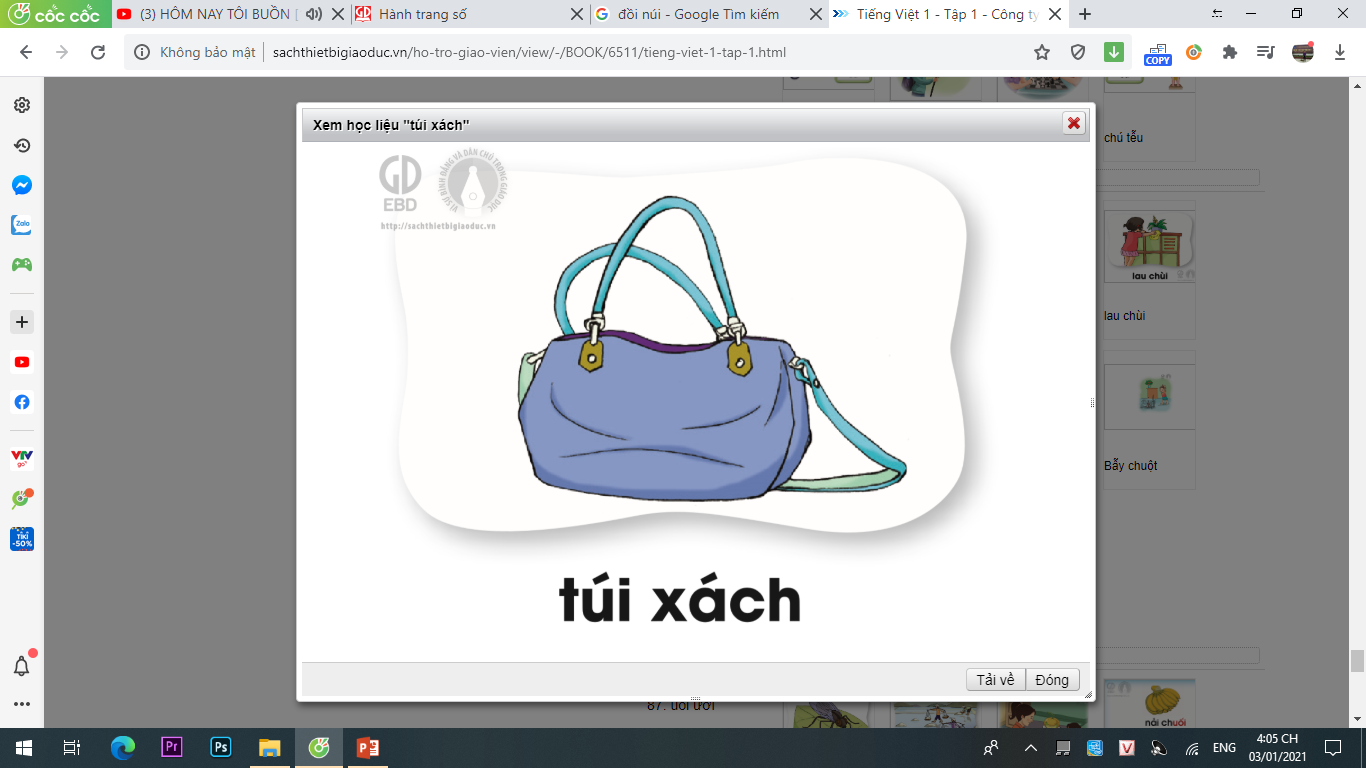 ui
túi xách
khung cửi
ưi
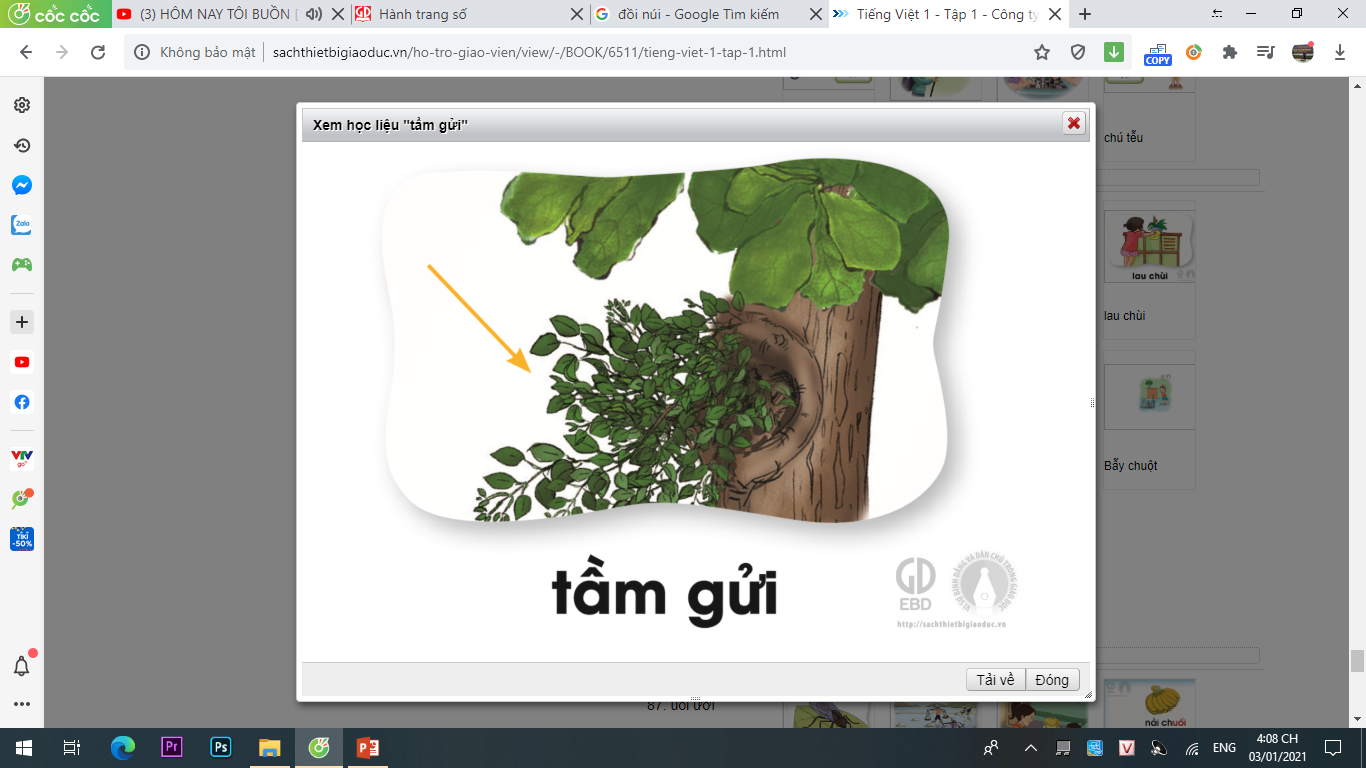 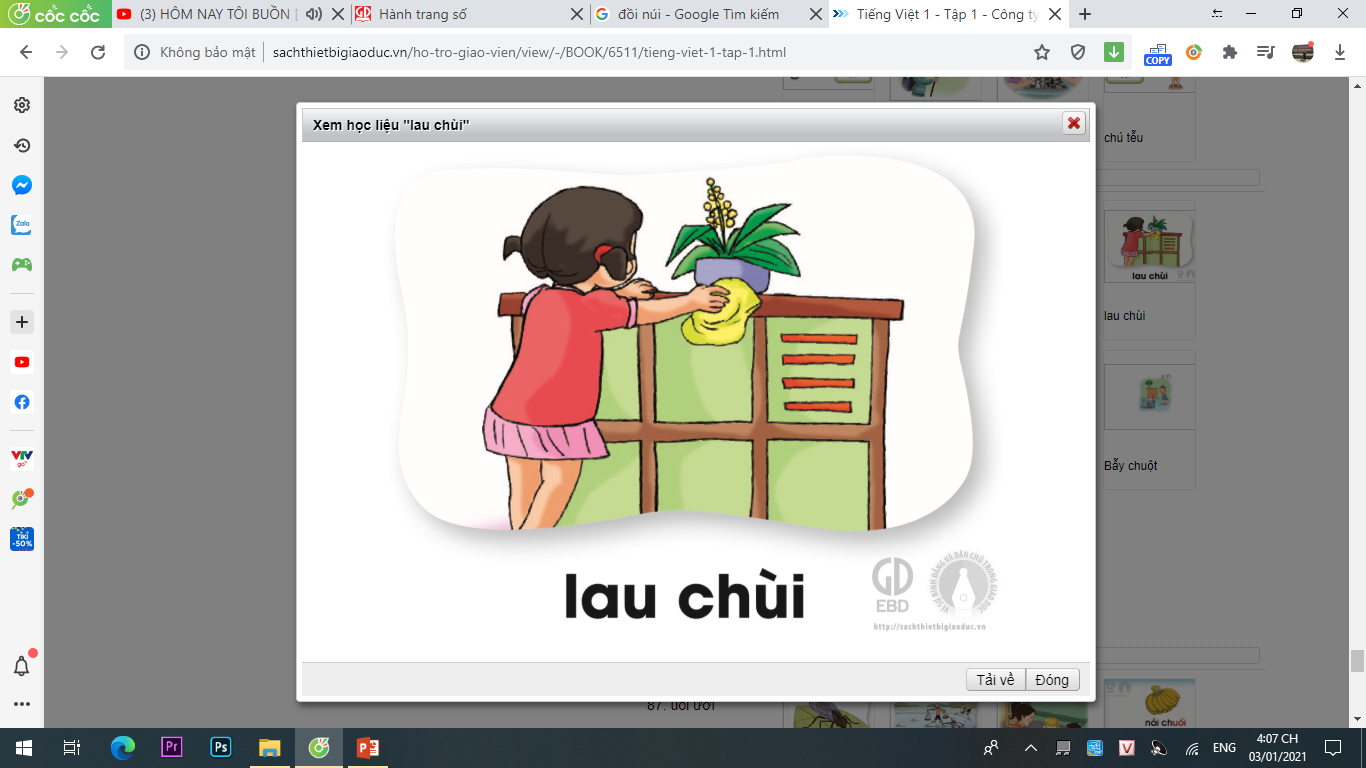 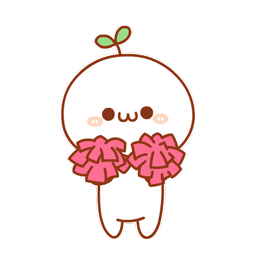 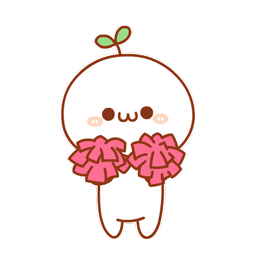 lau chùi
ui
tầm gửi
ưi
Tạo tiếng
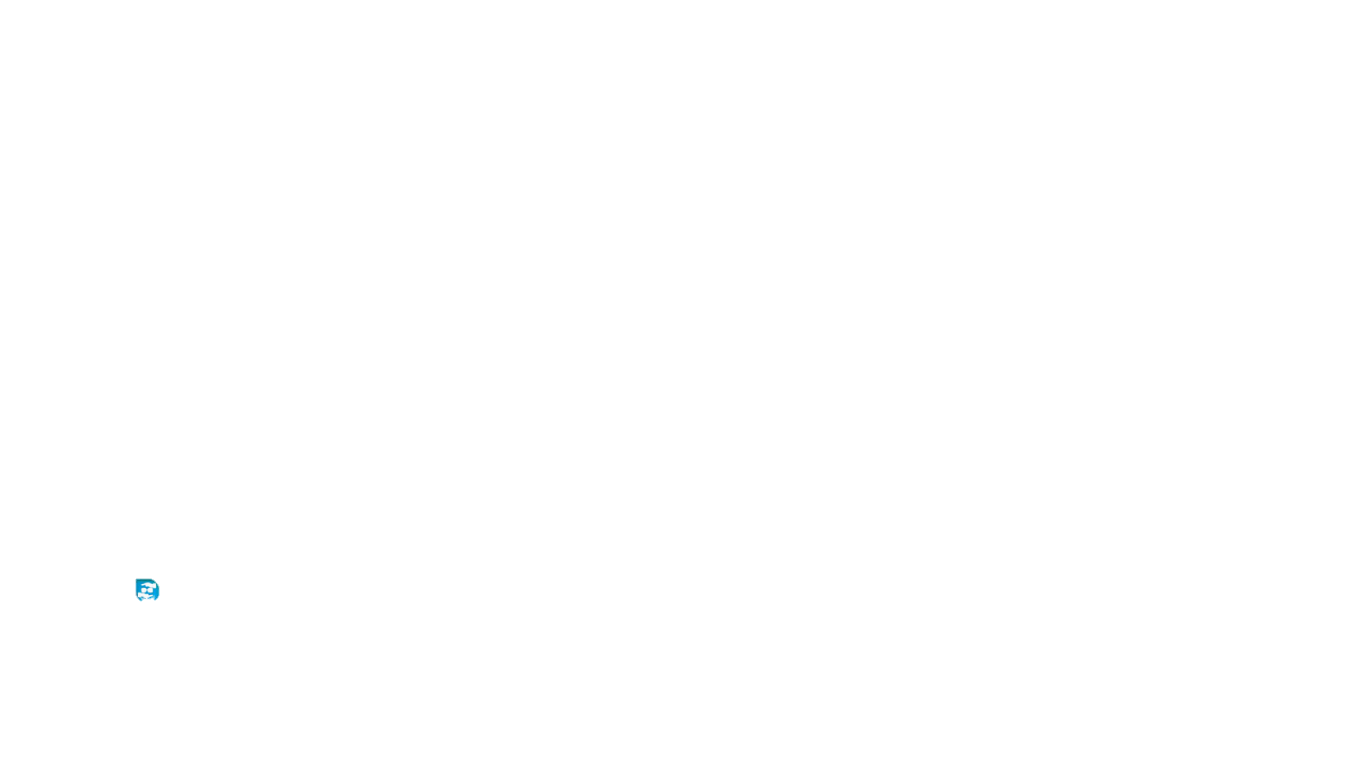 ․
bụi
b
ui
bụi
bụi cỏ
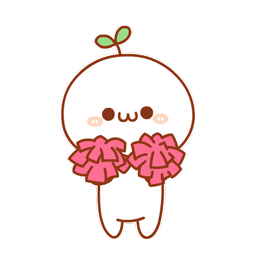 Tạo tiếng
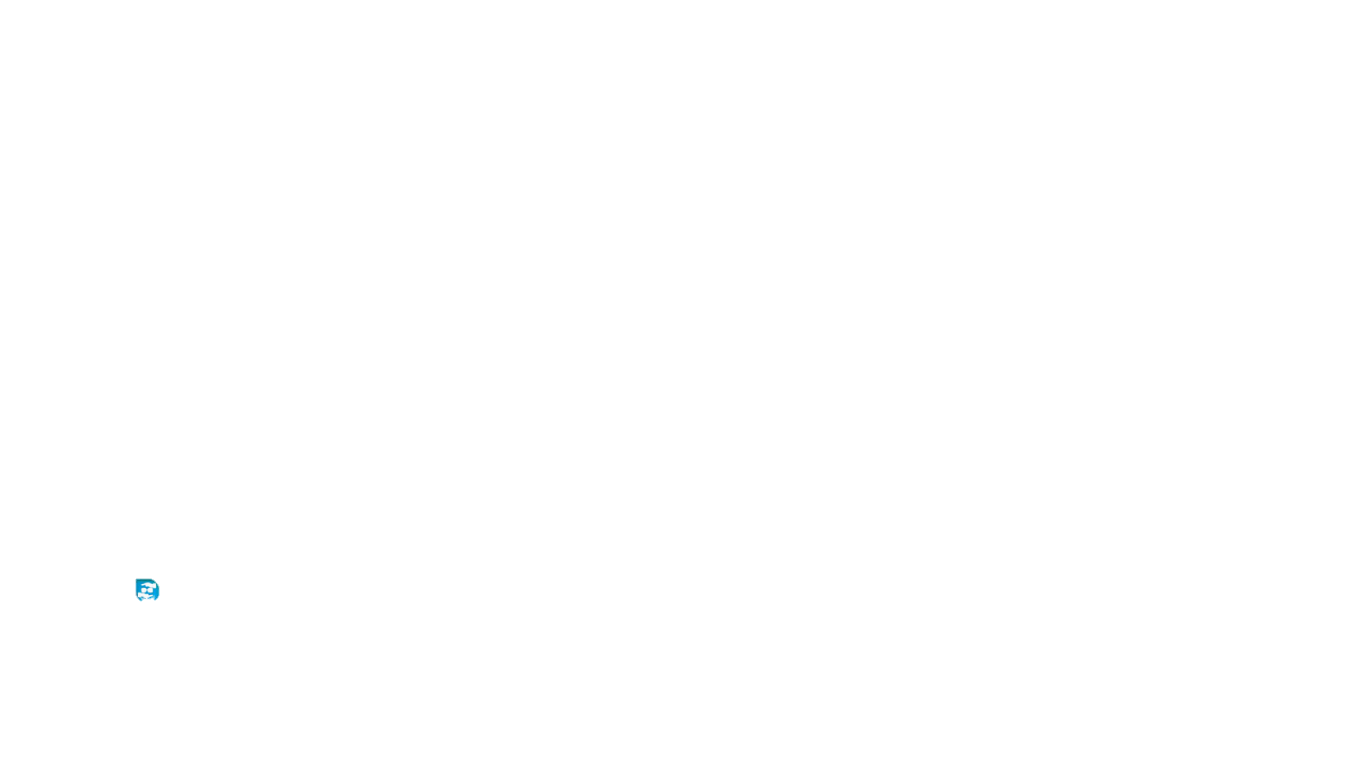 .
.
ui
̀
̀
́
́
̉
̉
̃
̃
ưi
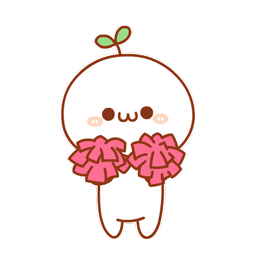 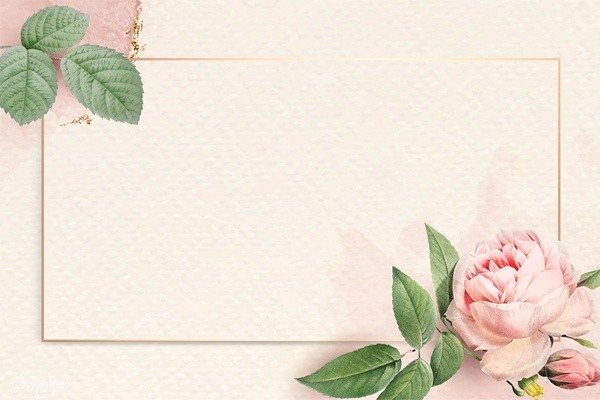 Viết
Ďt
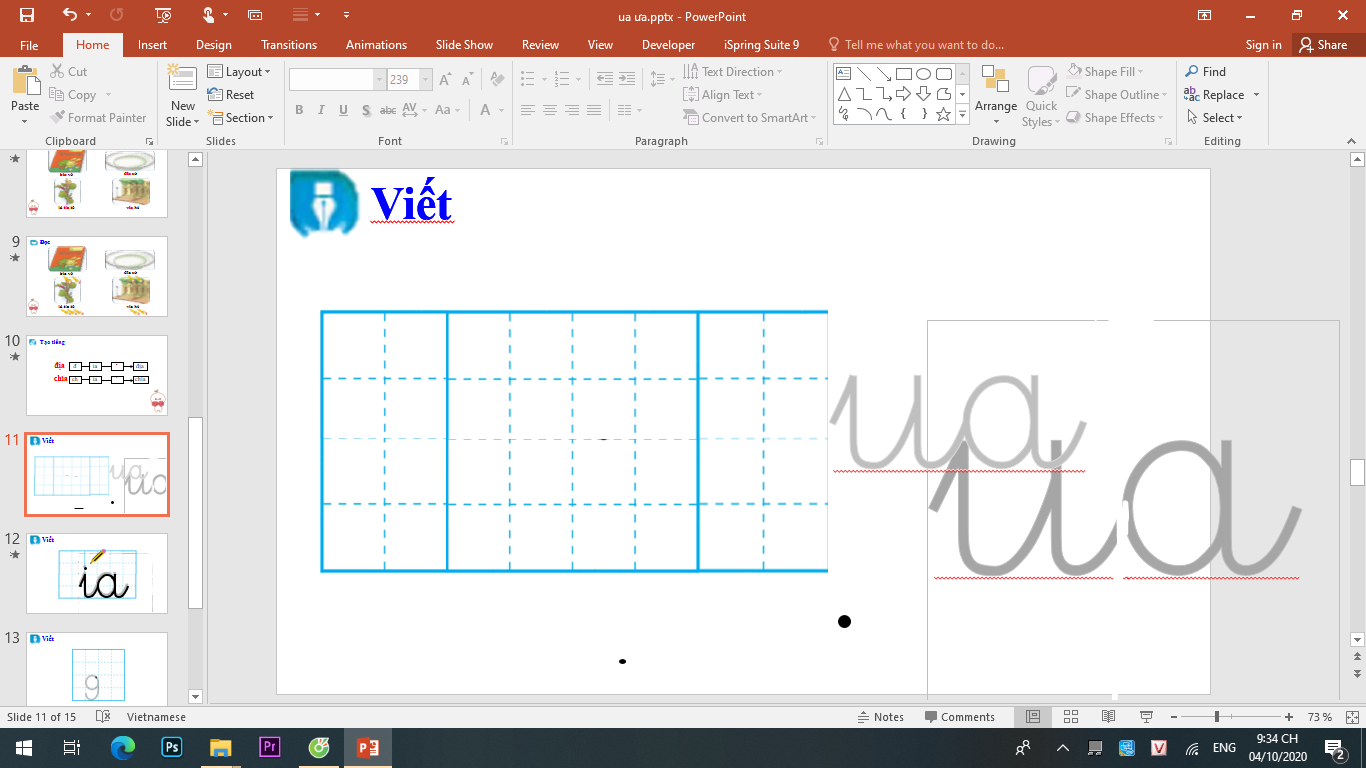 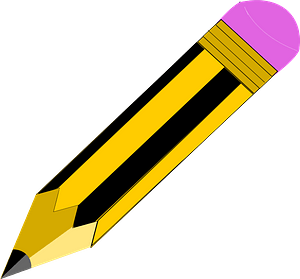 Ŕi
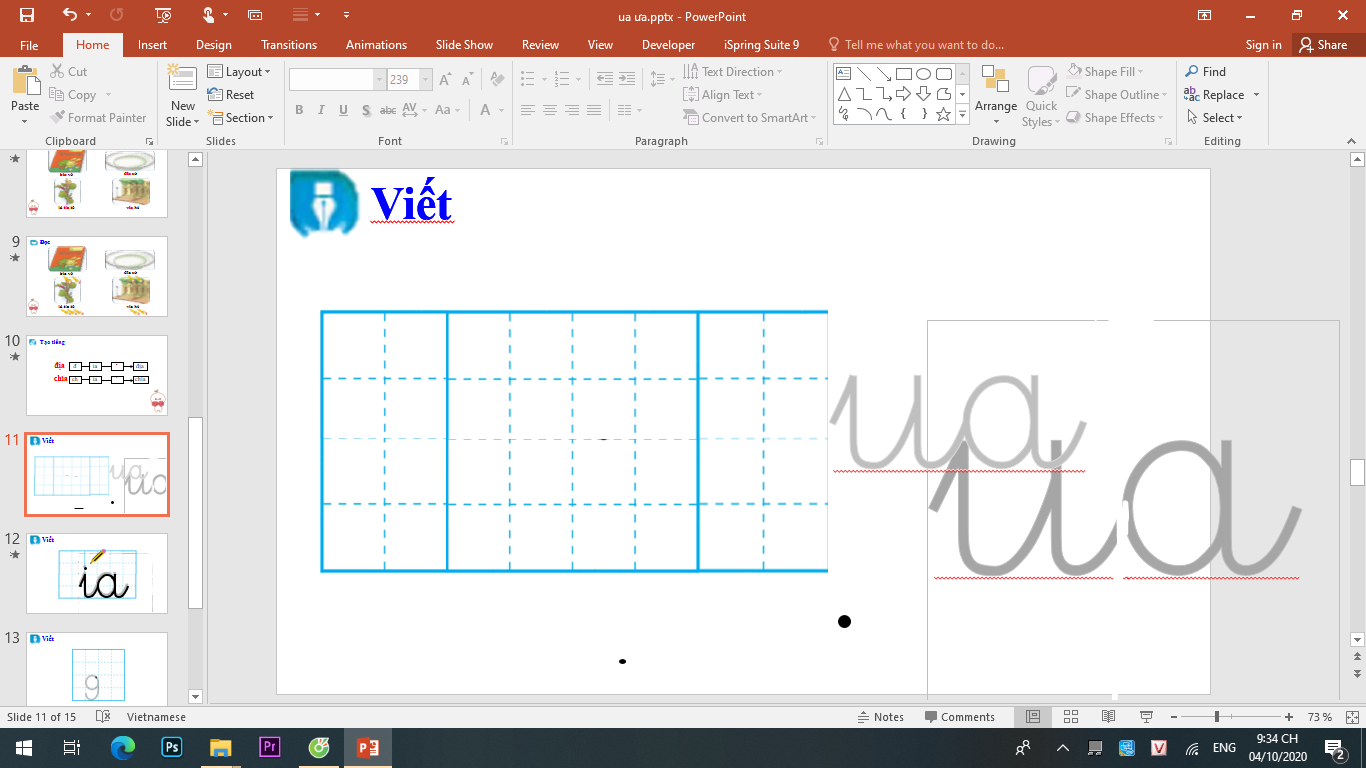 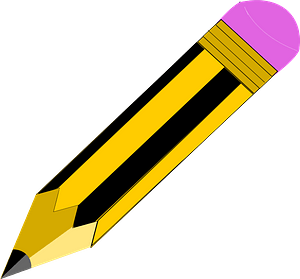 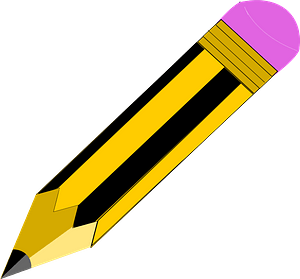 wúi
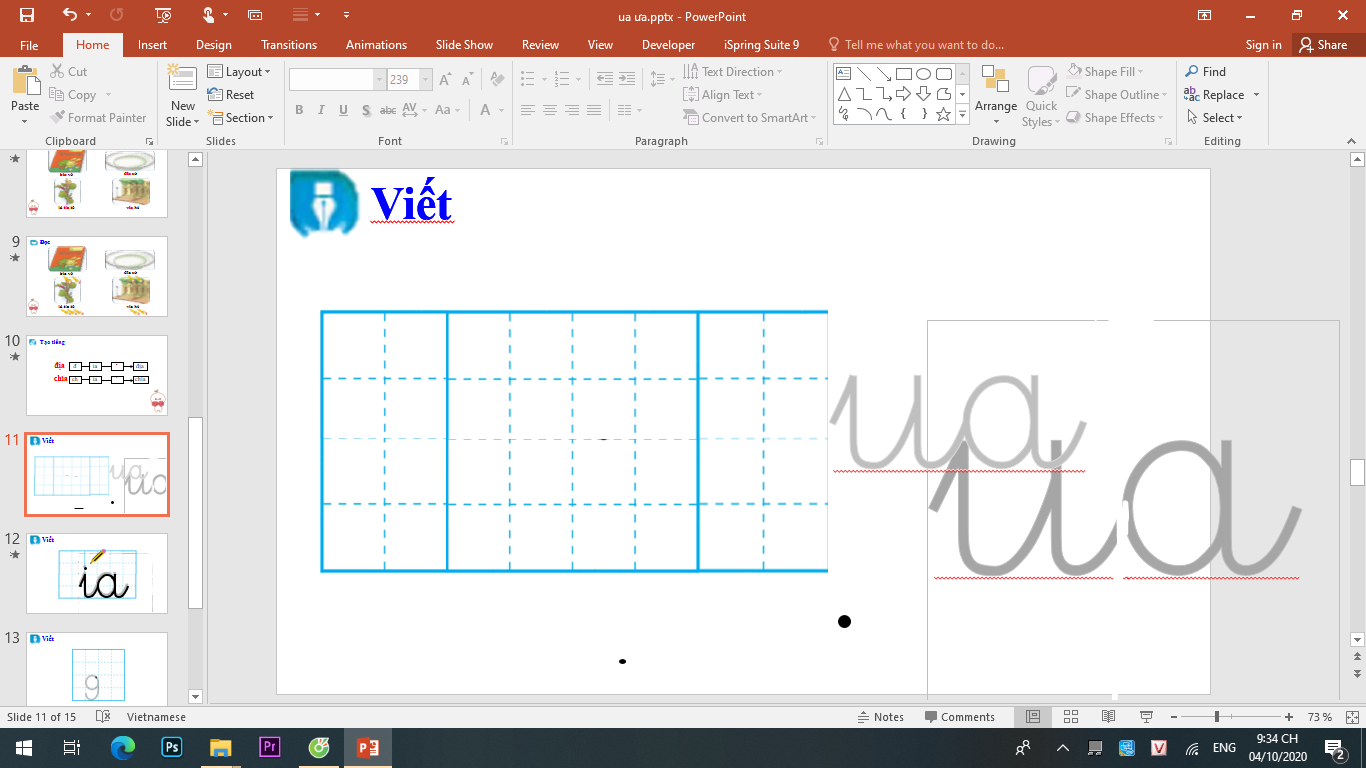 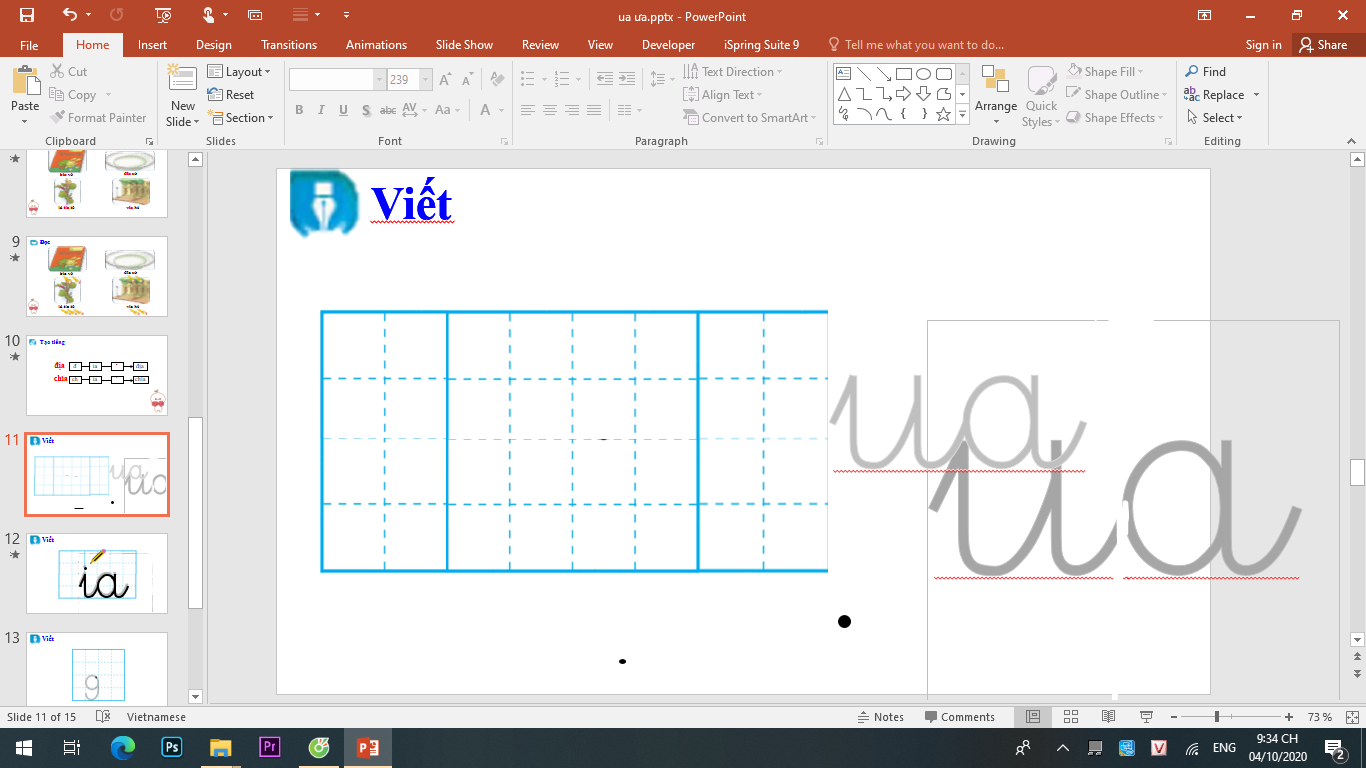 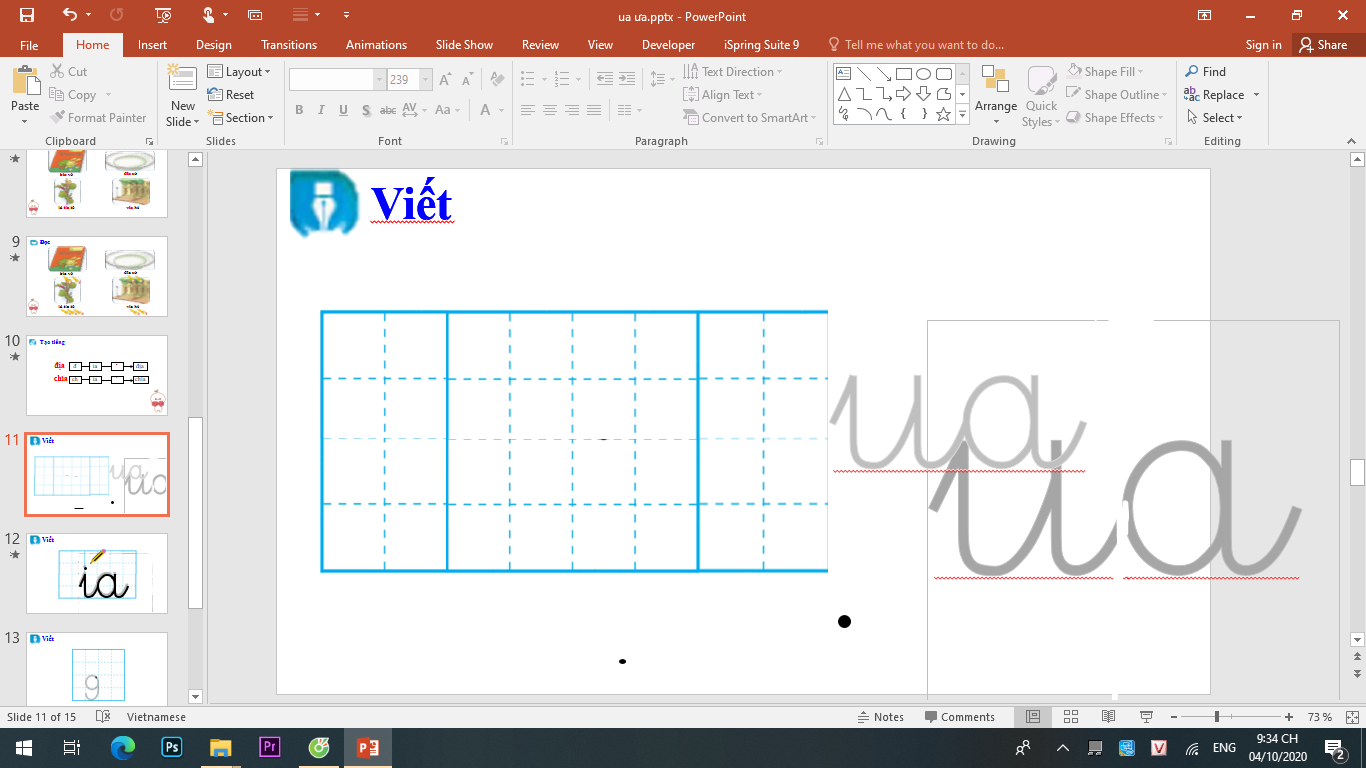 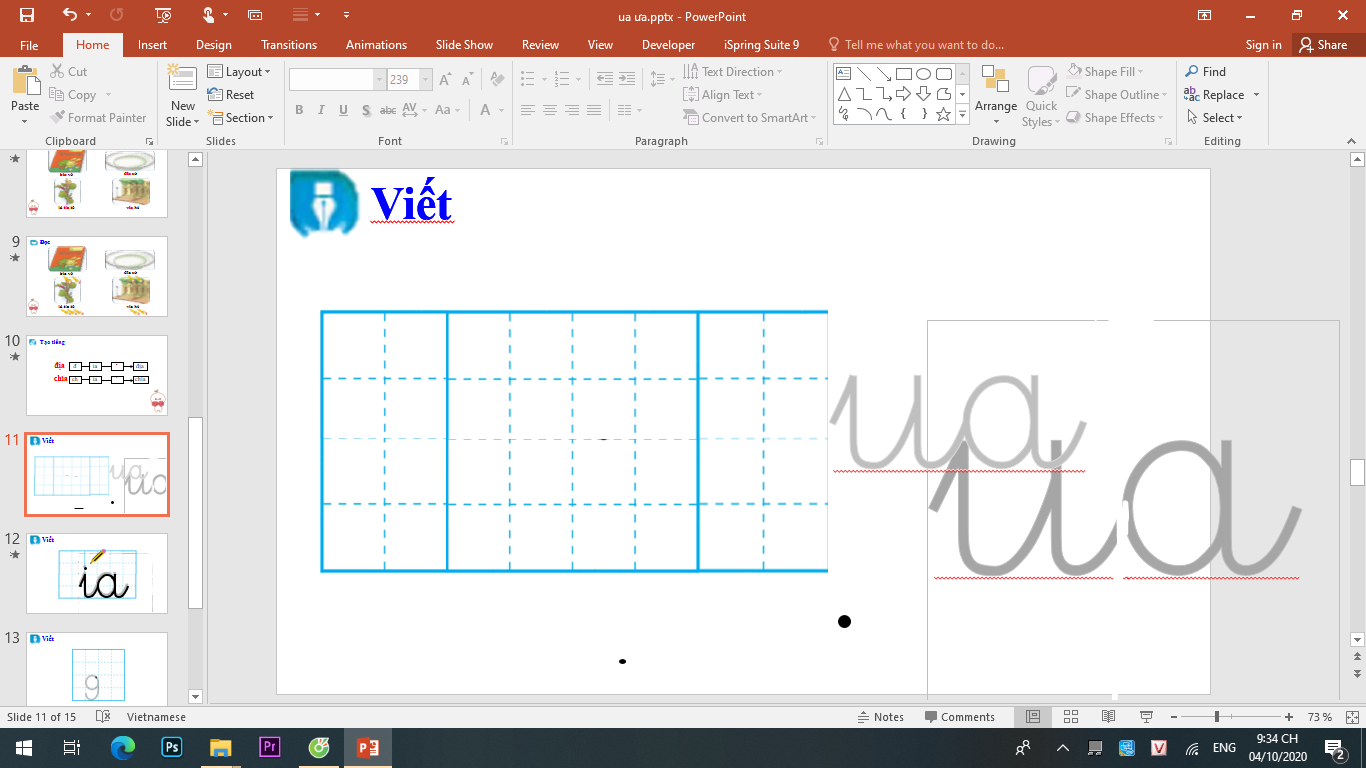 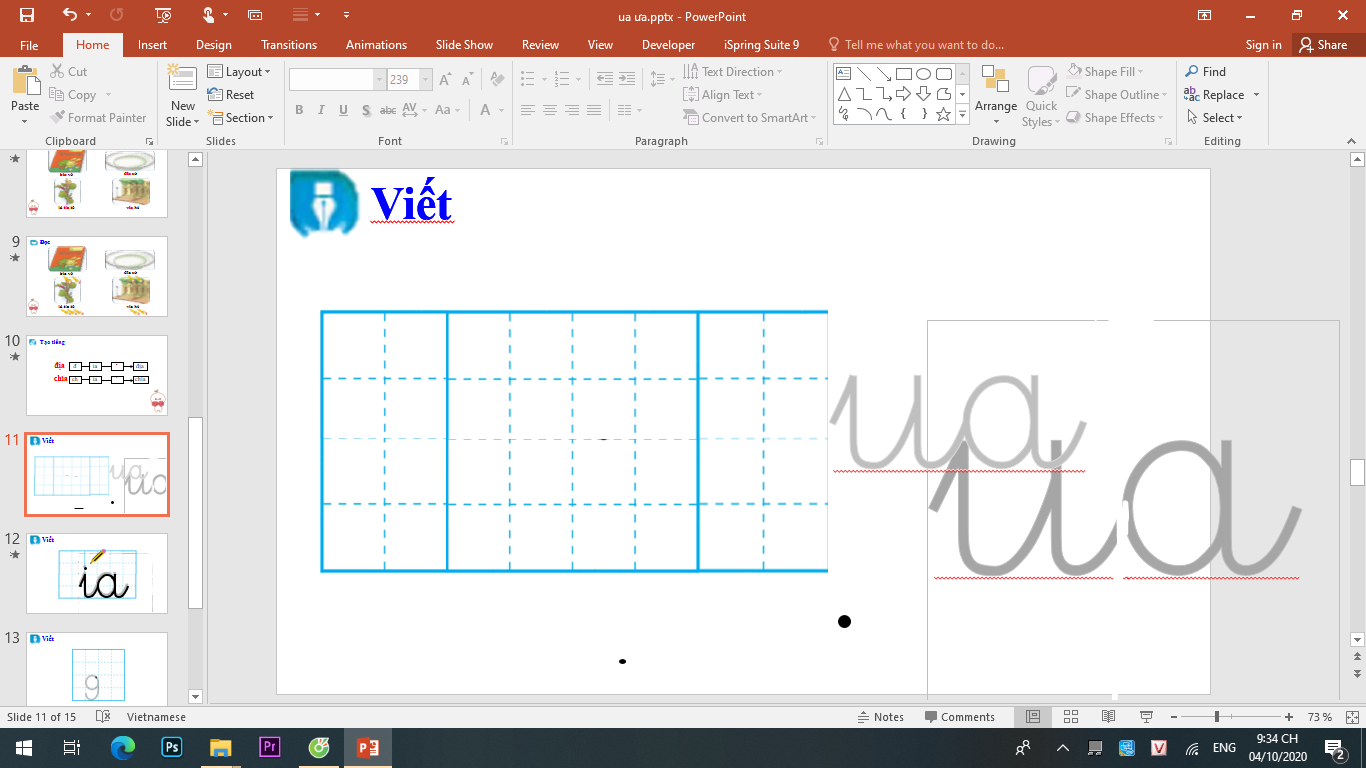 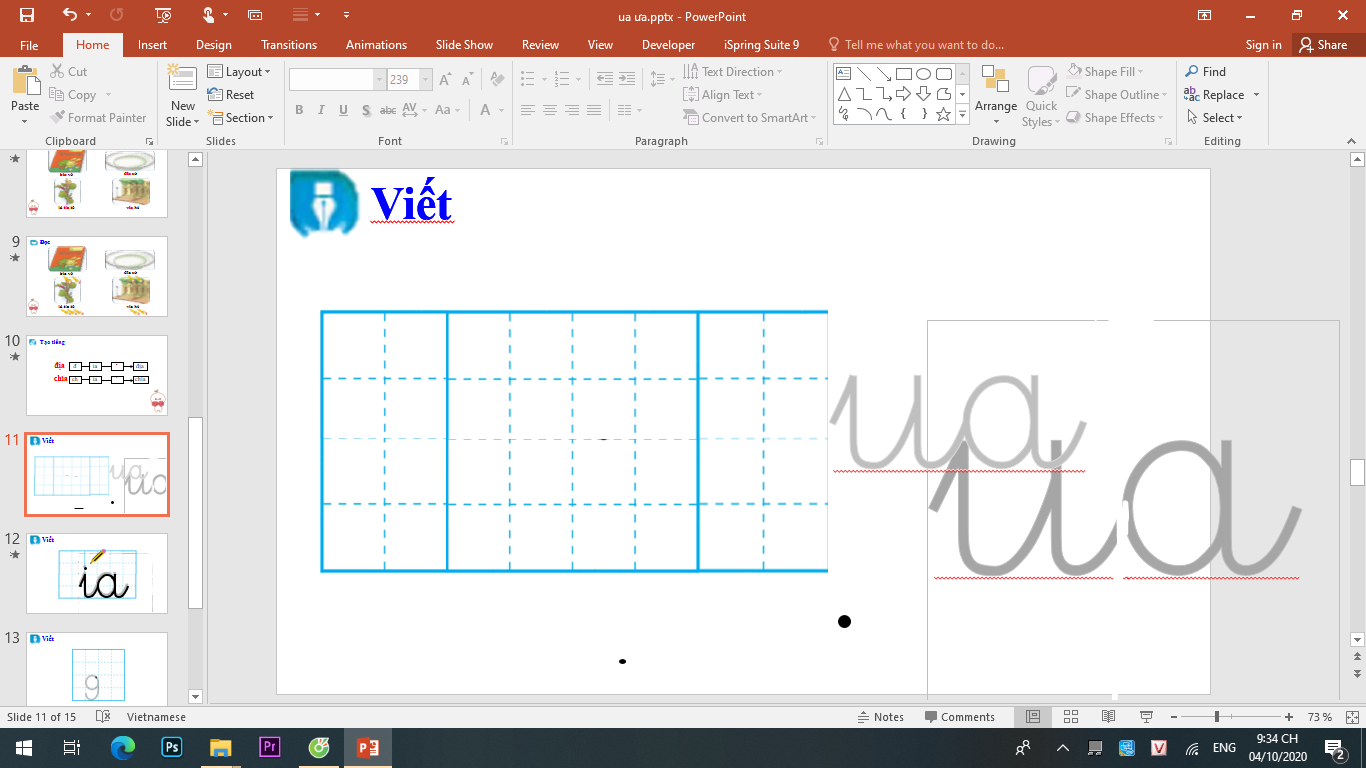 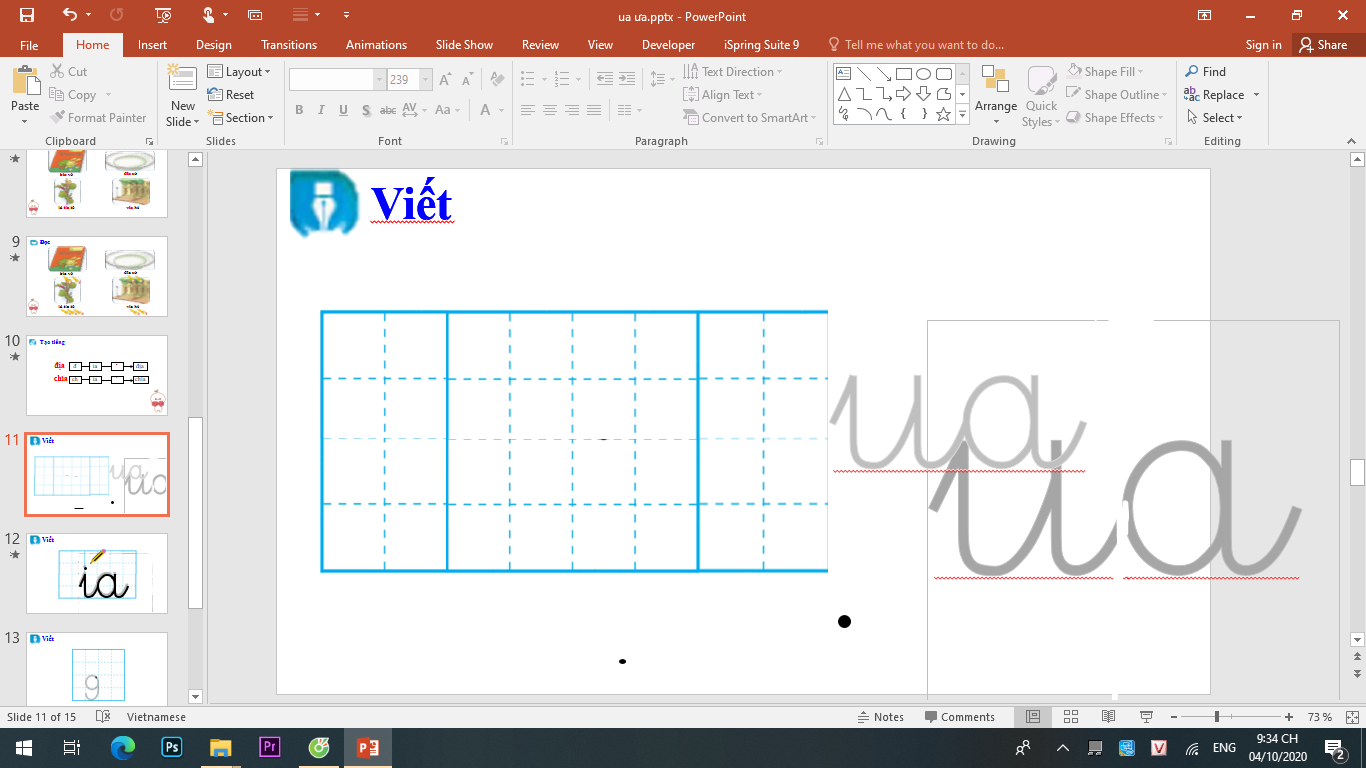 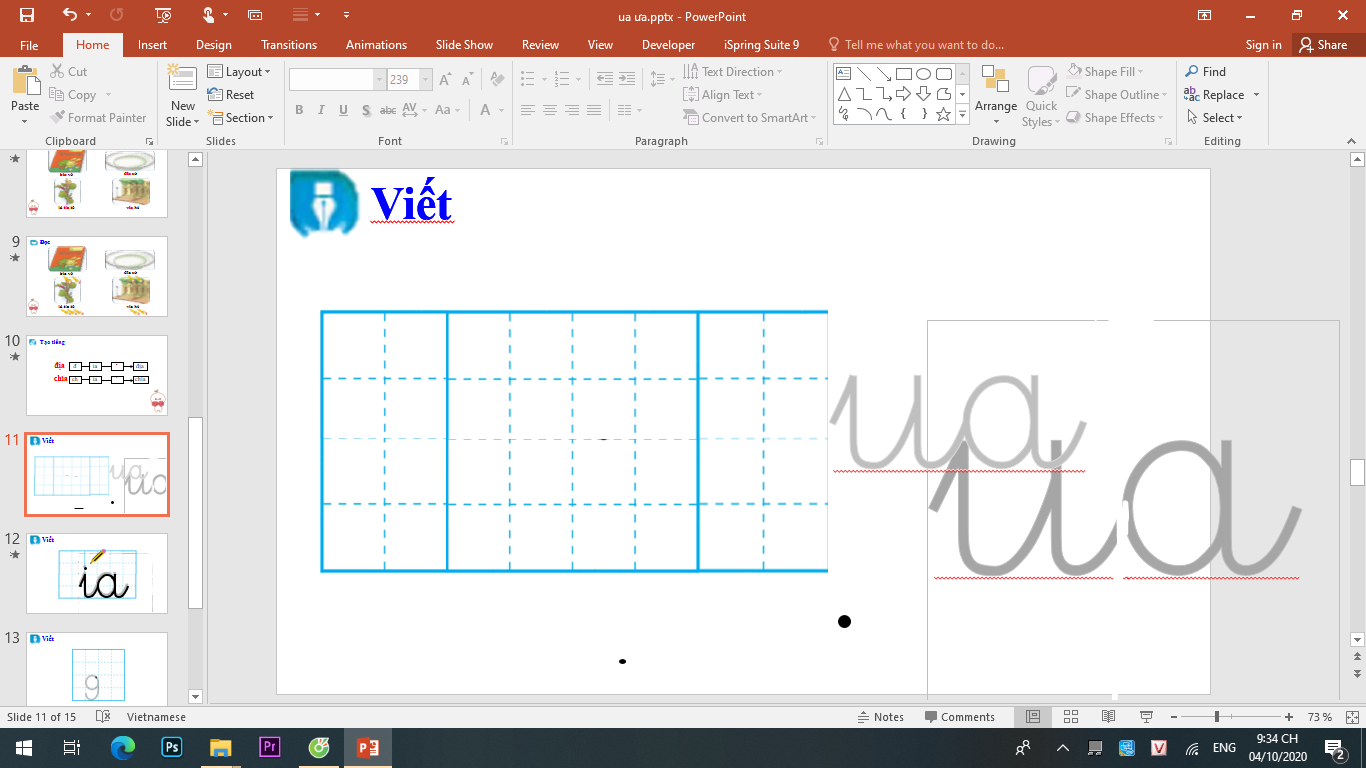 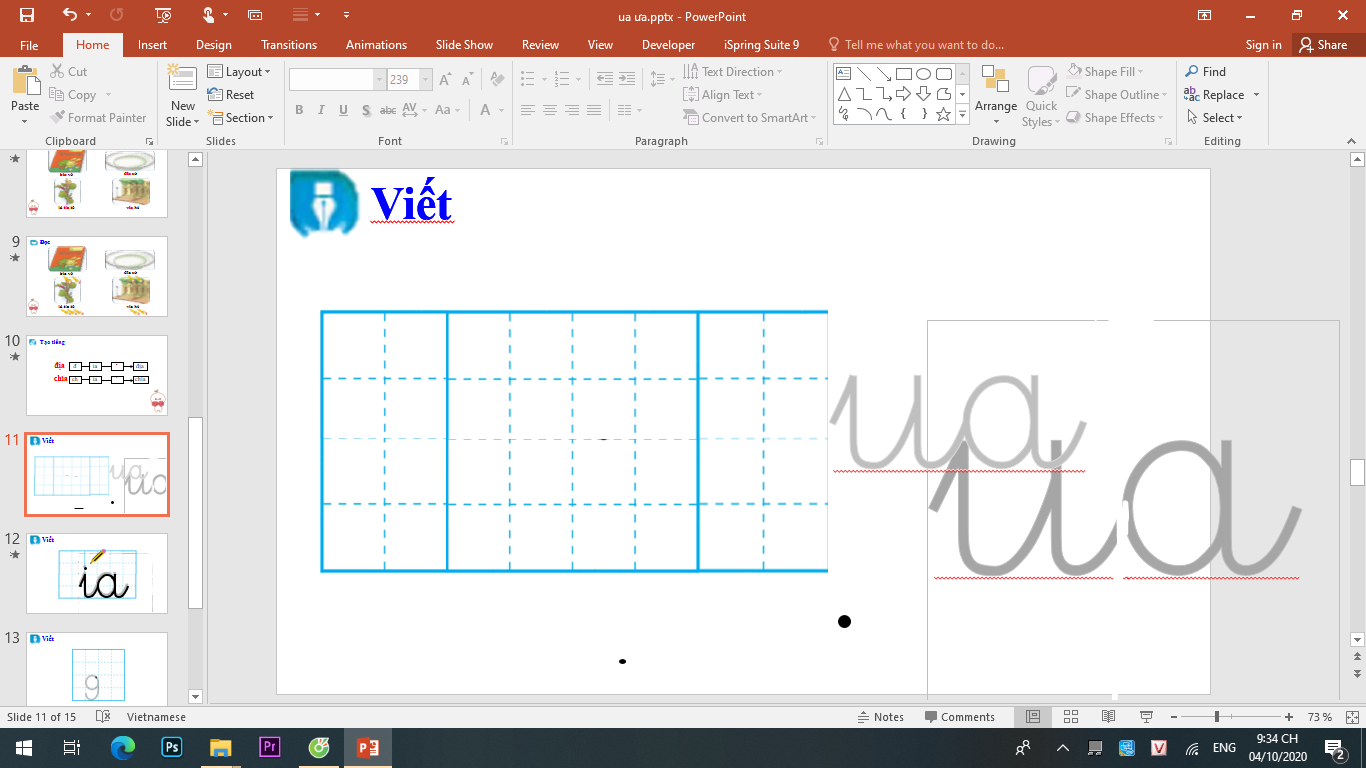 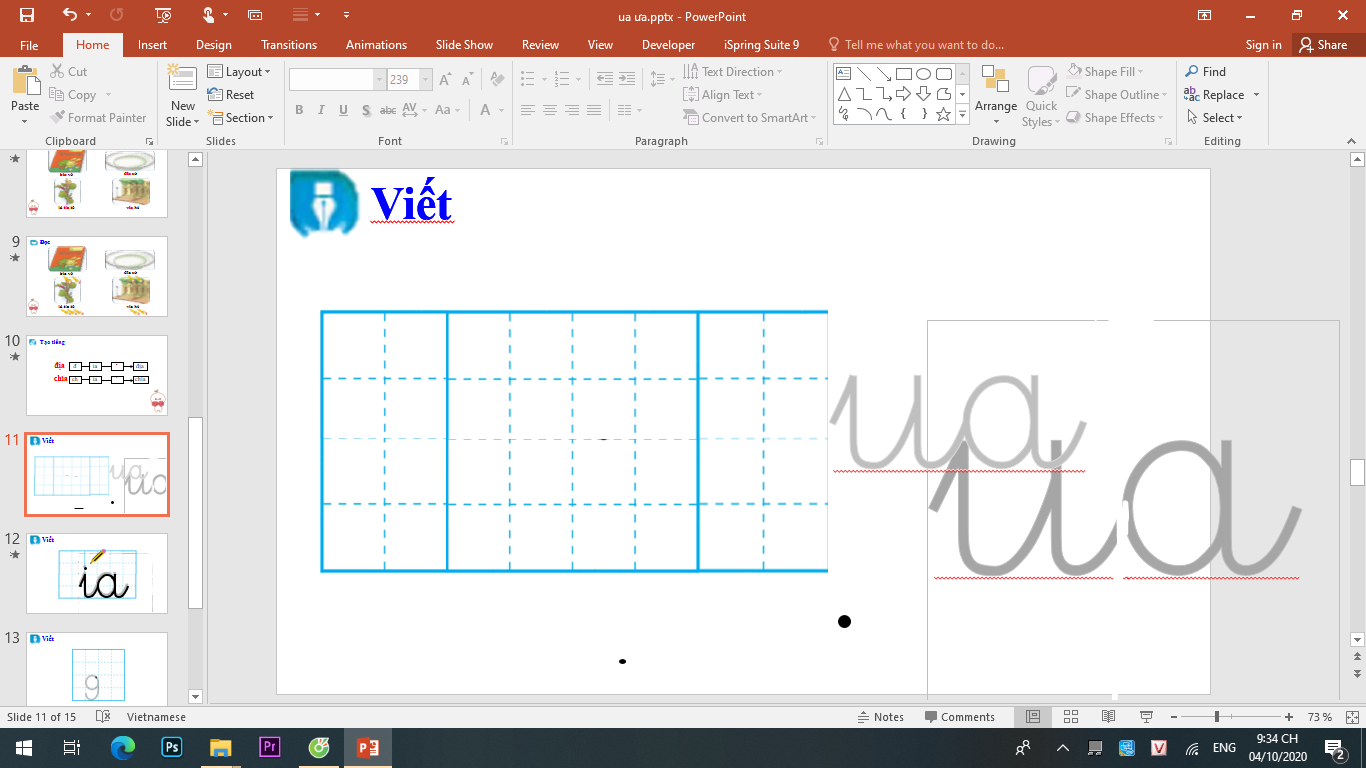 đē
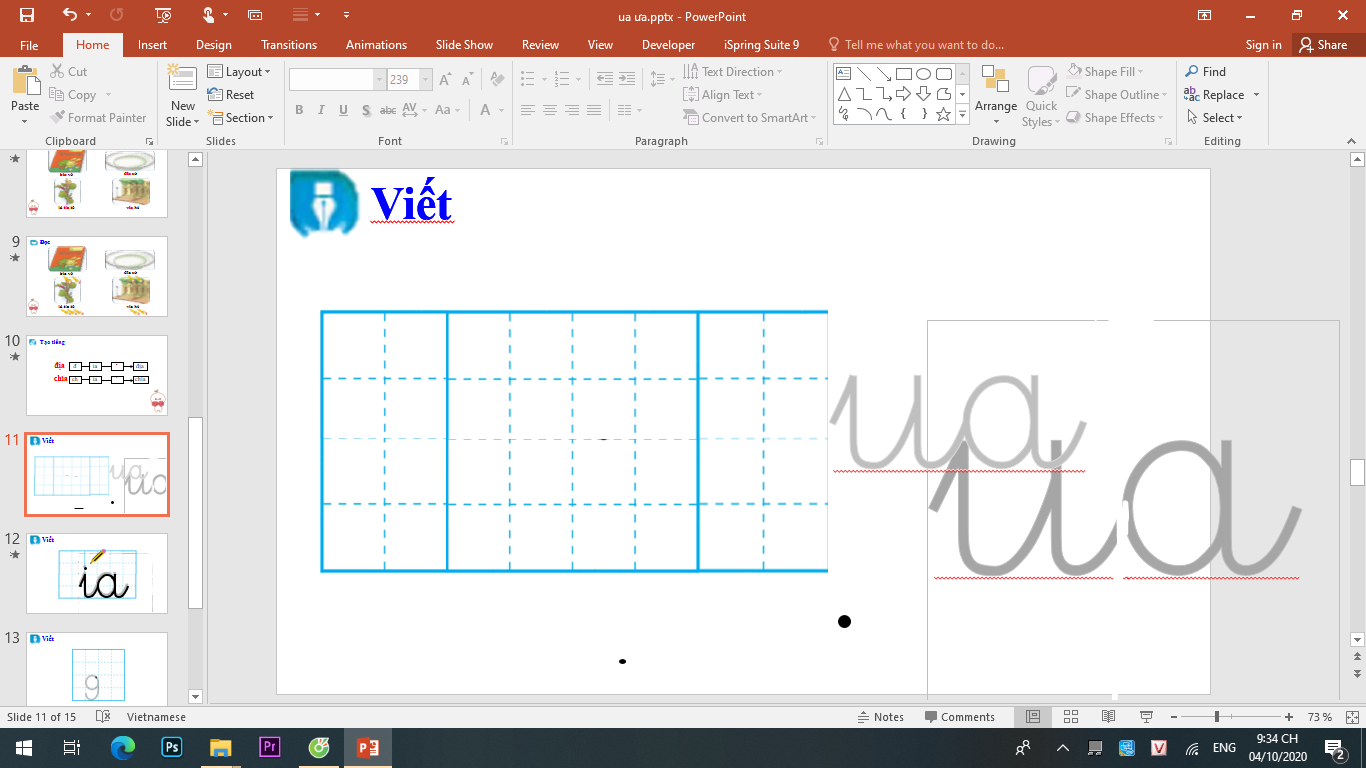 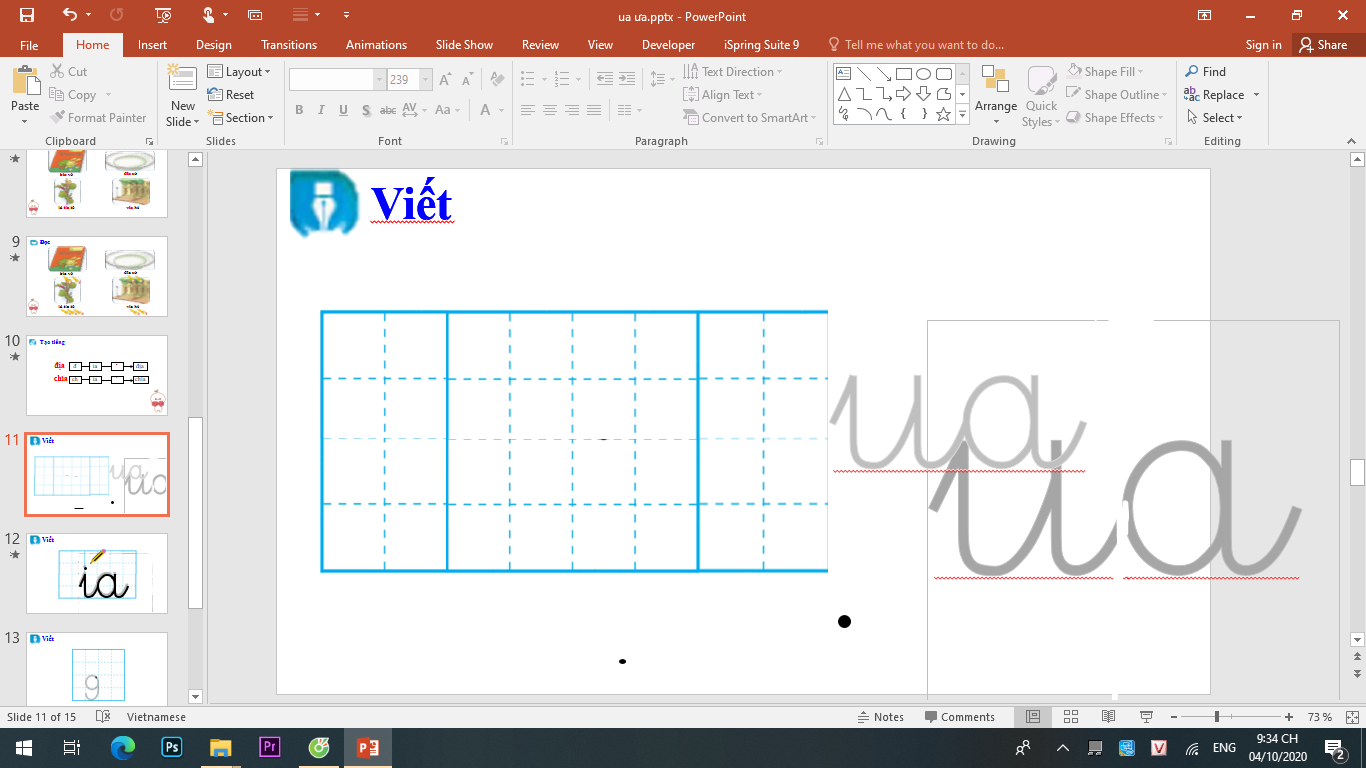 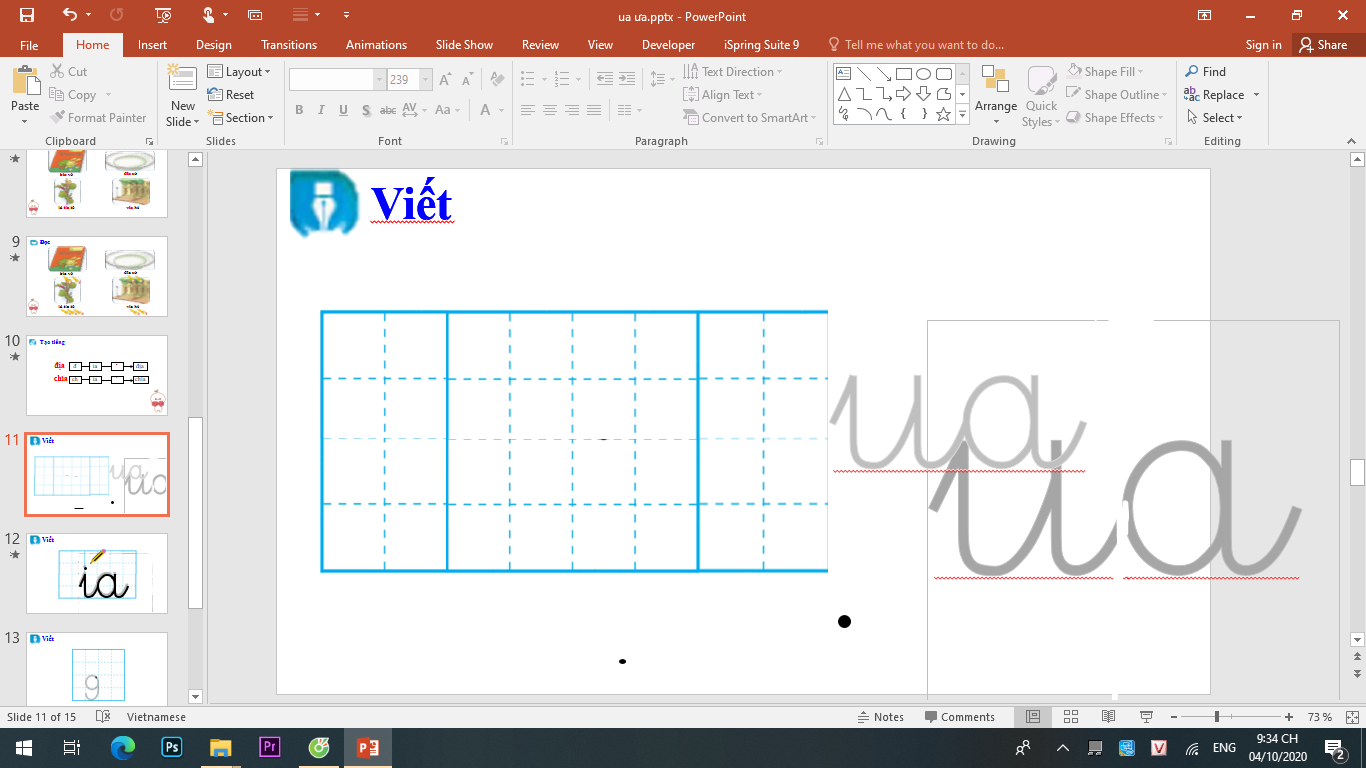 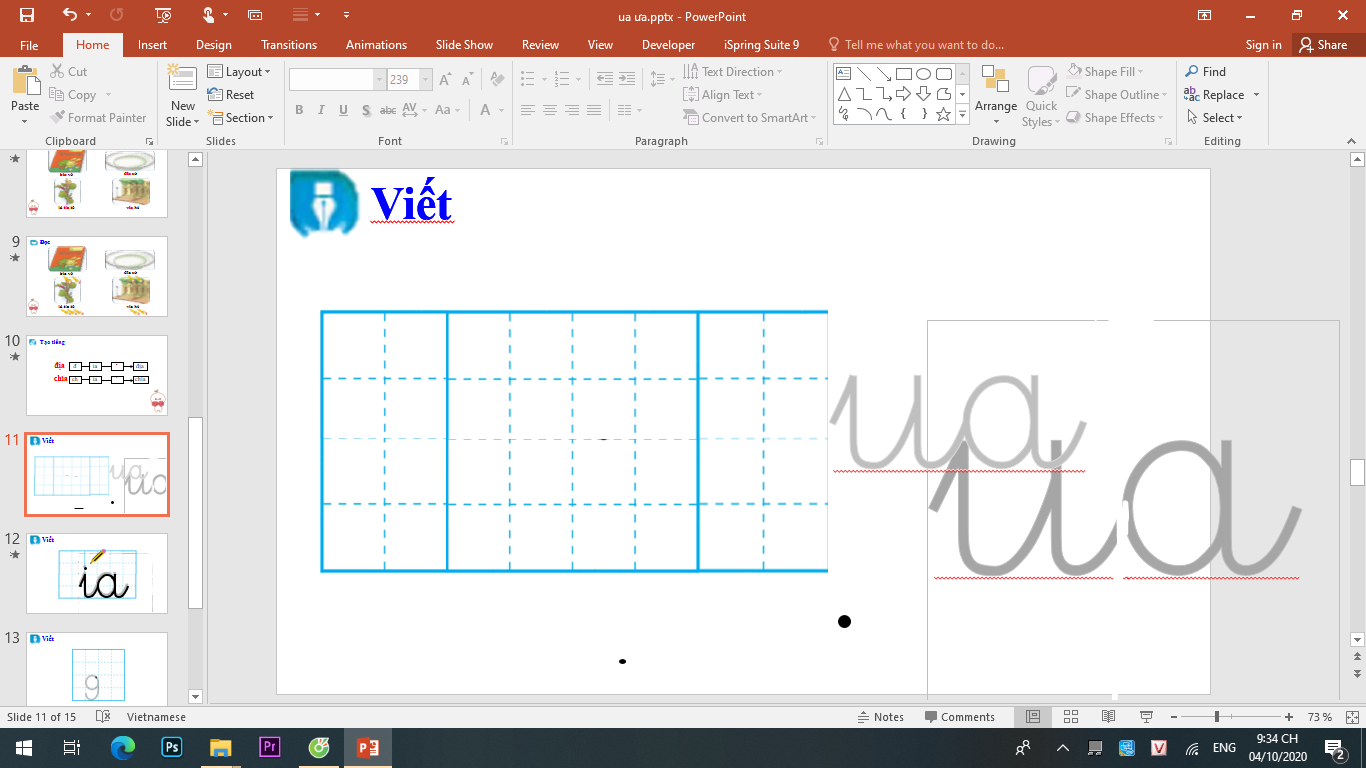 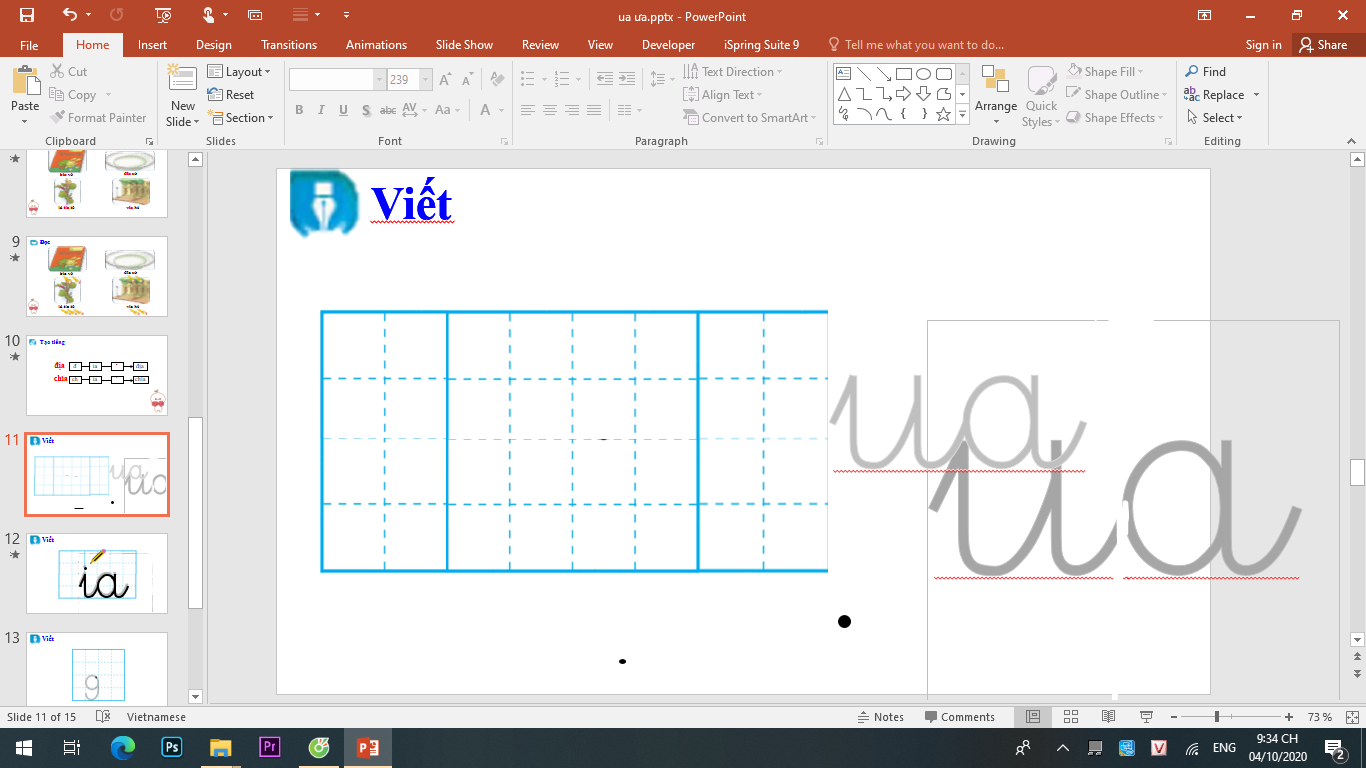 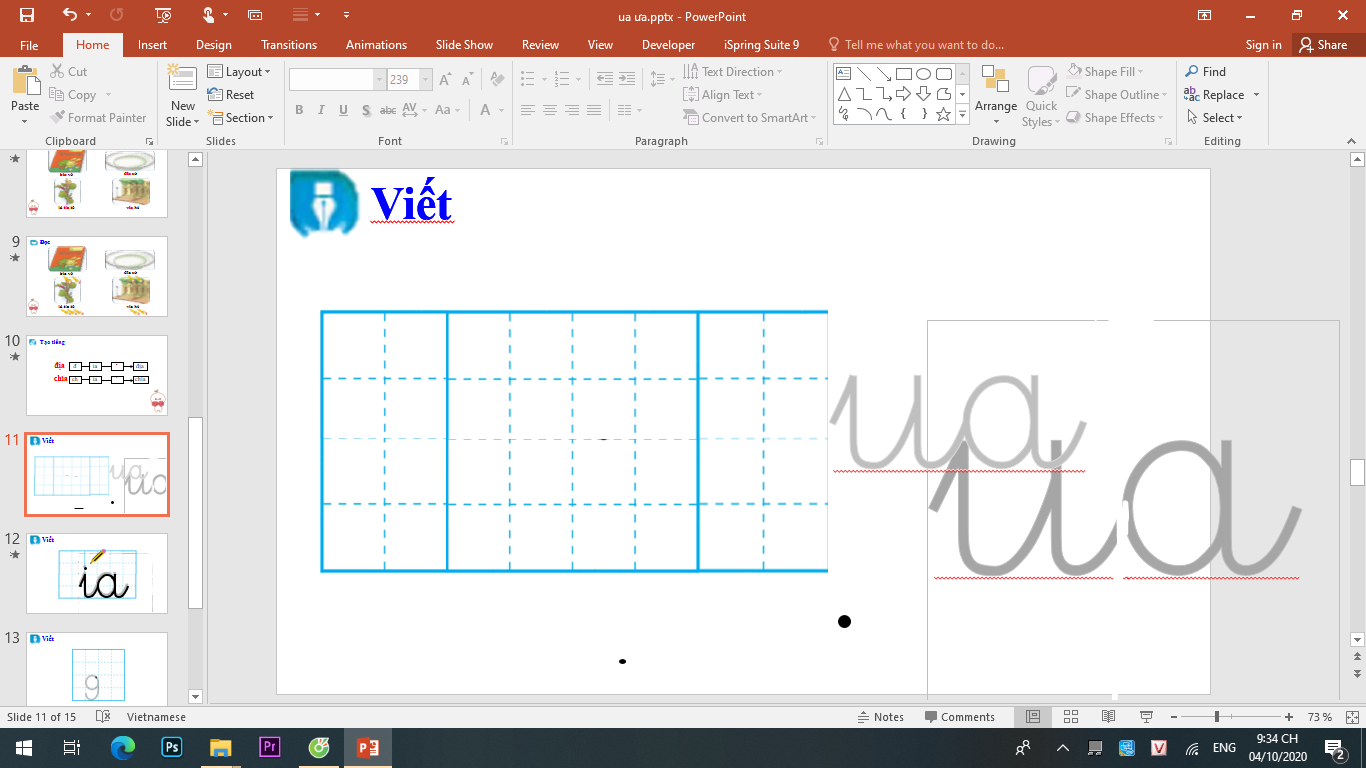 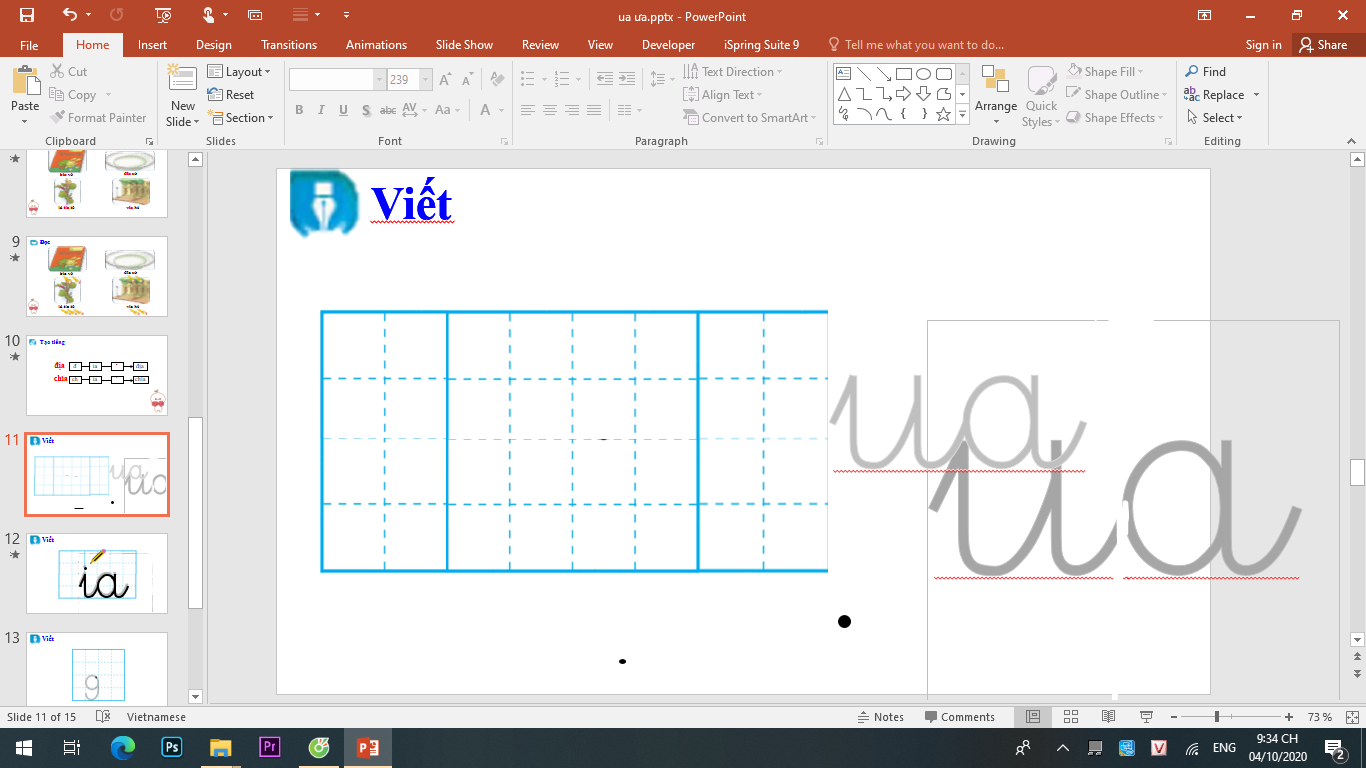 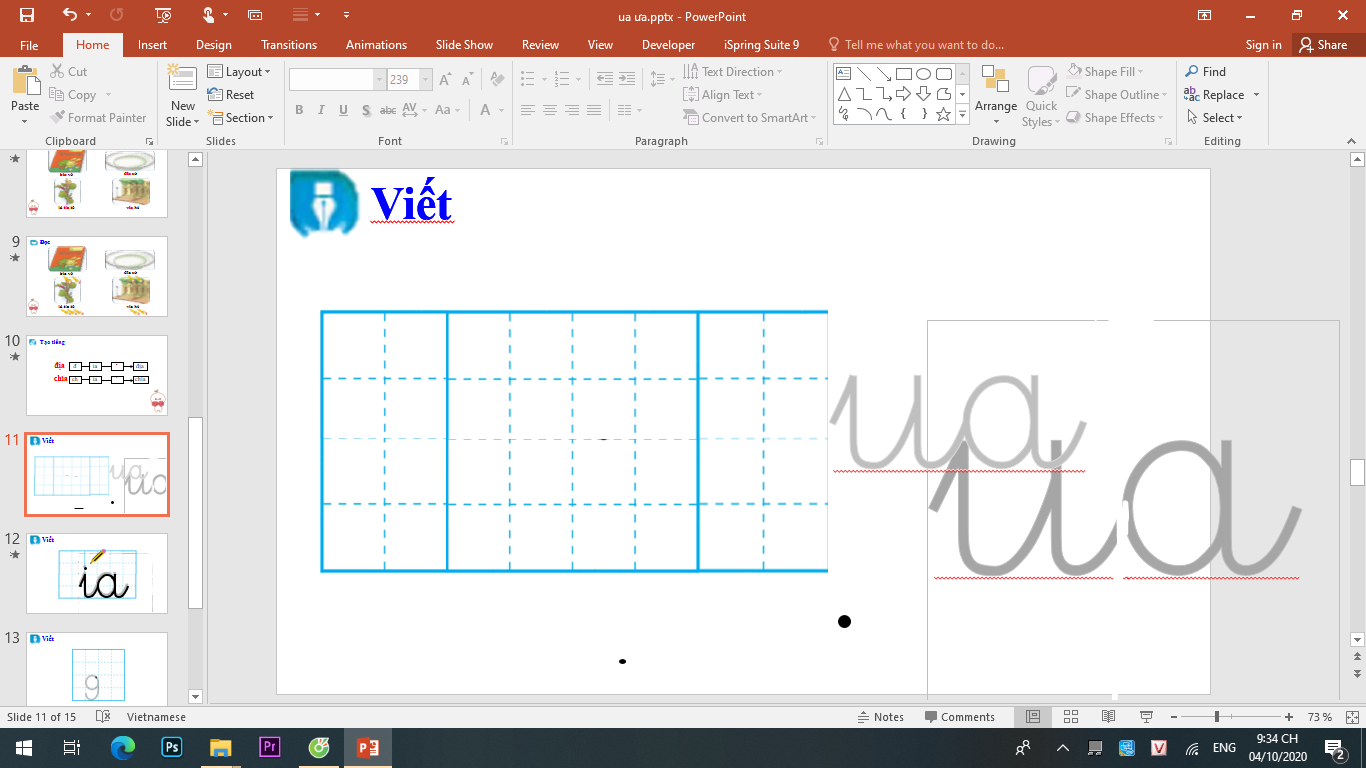 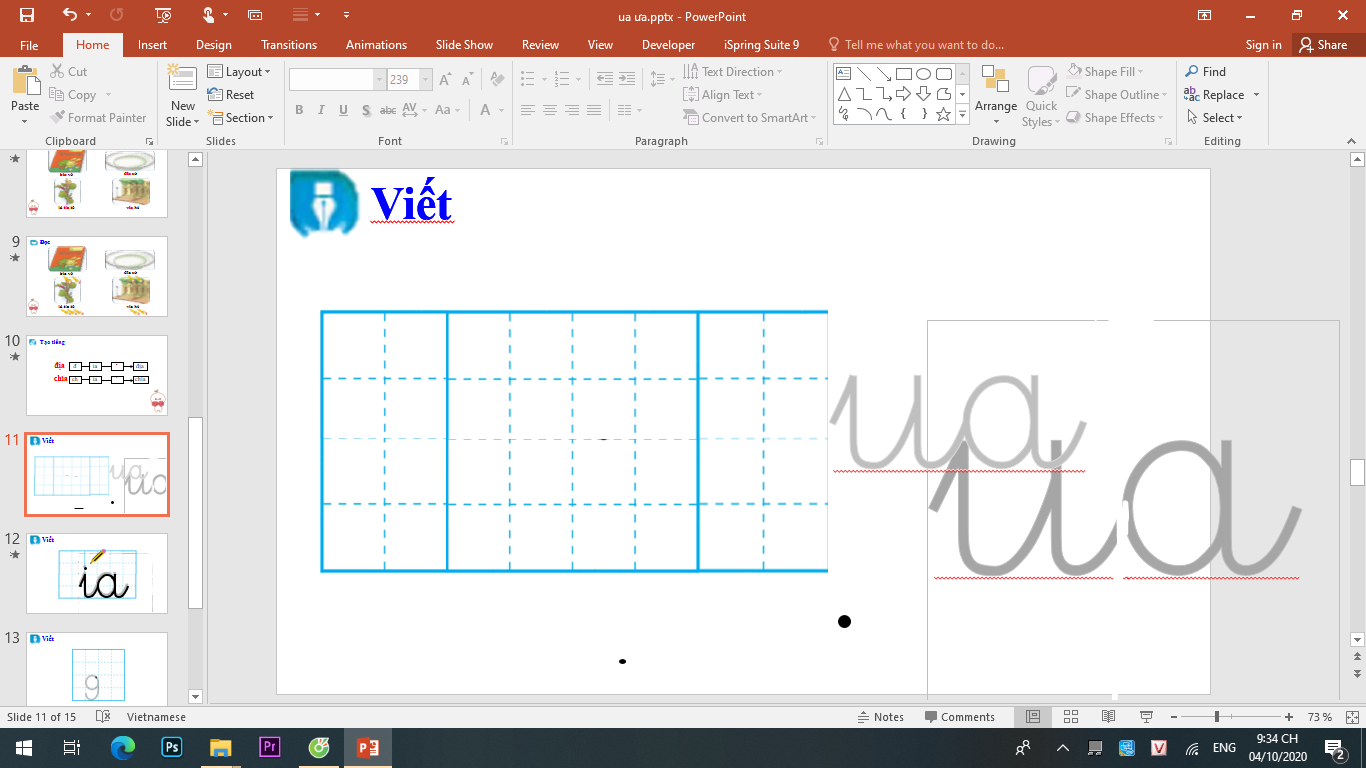 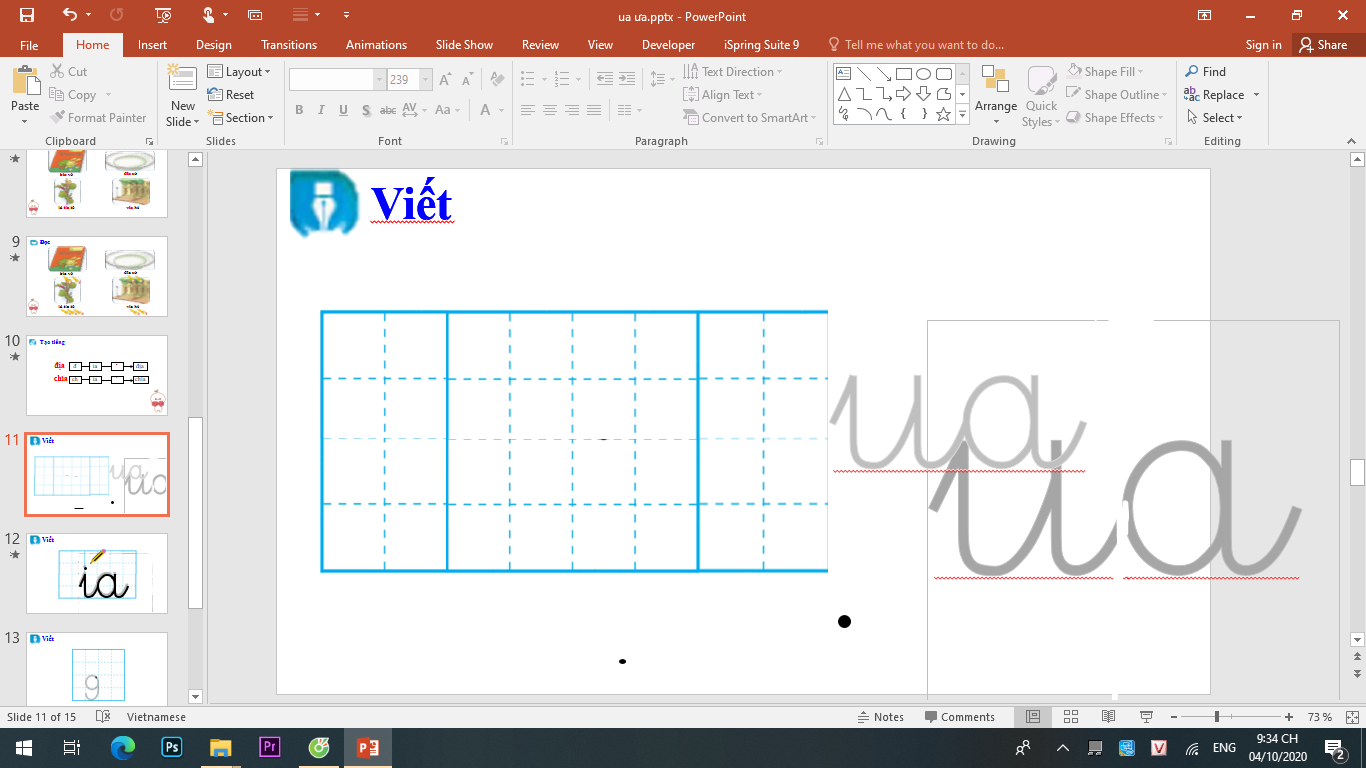 Ƒňi
Ǉhư
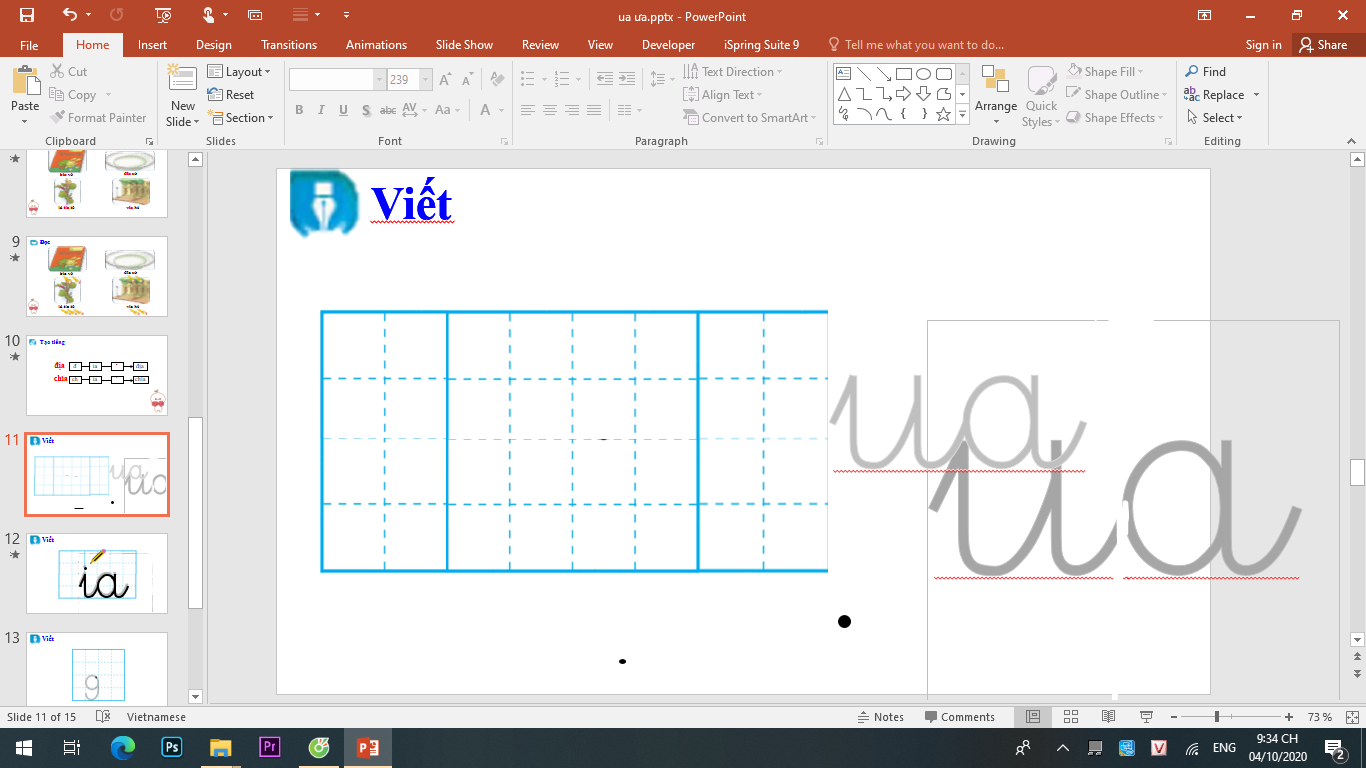 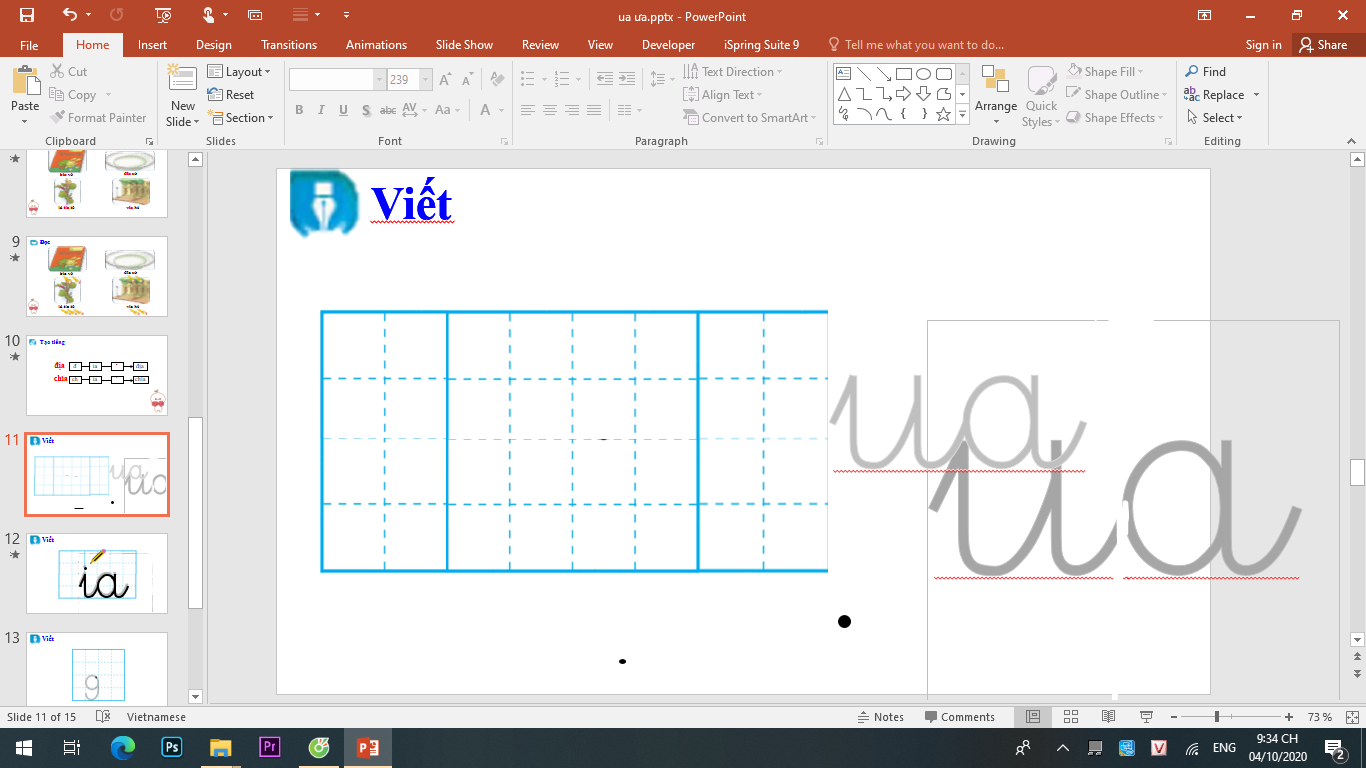 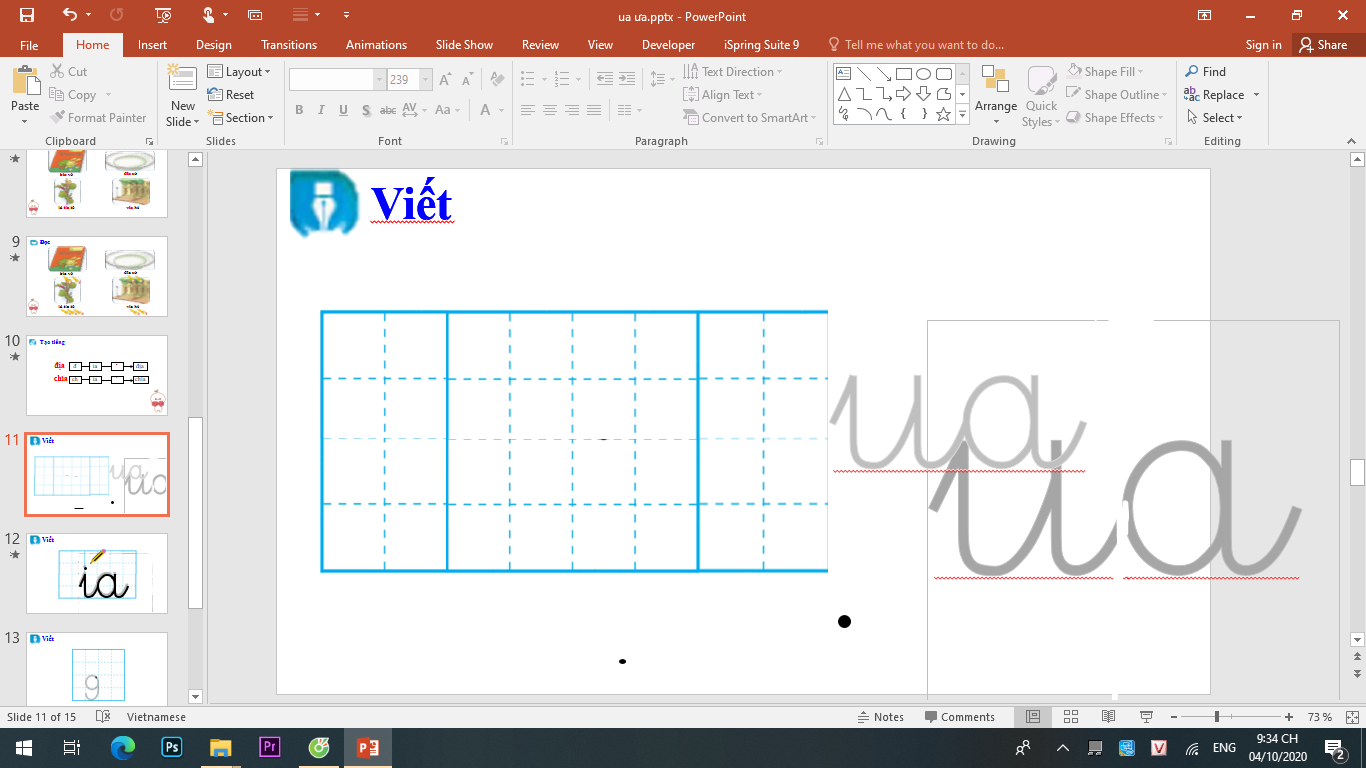 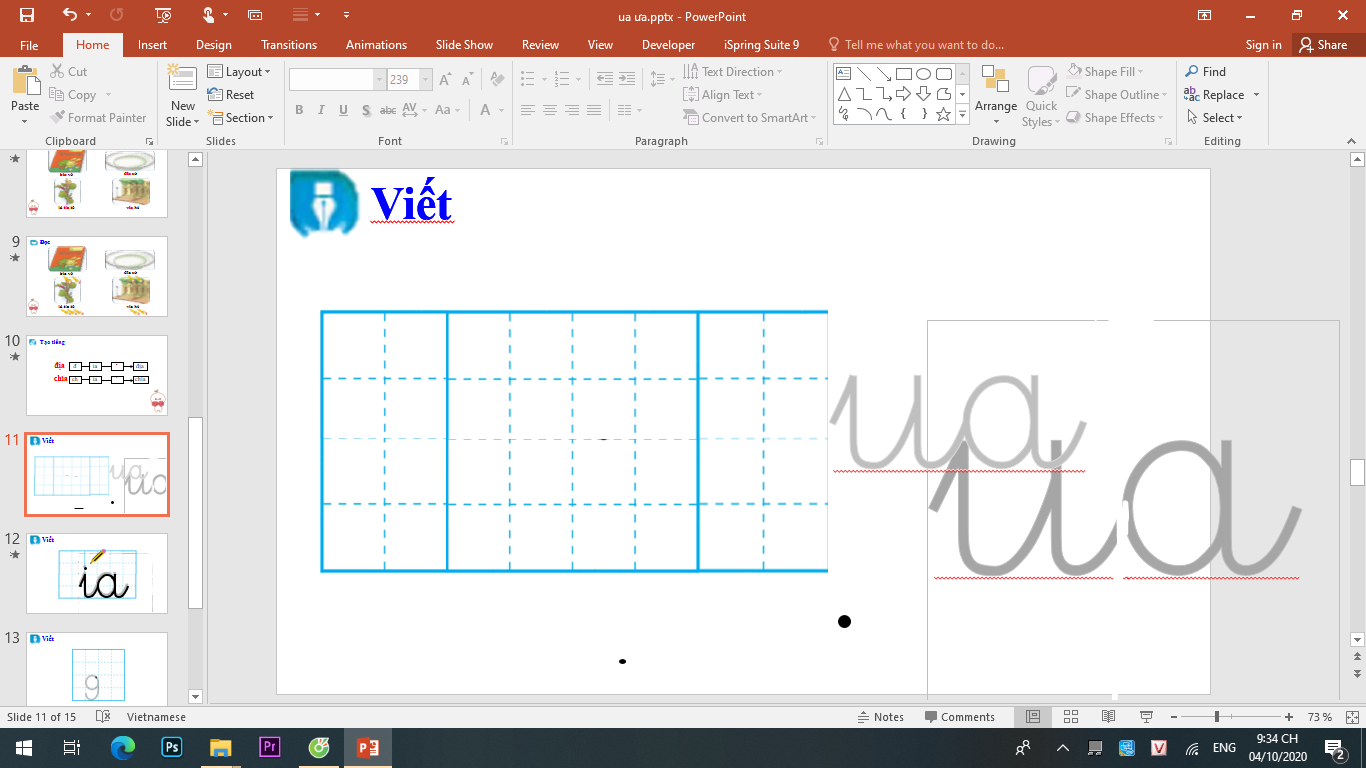 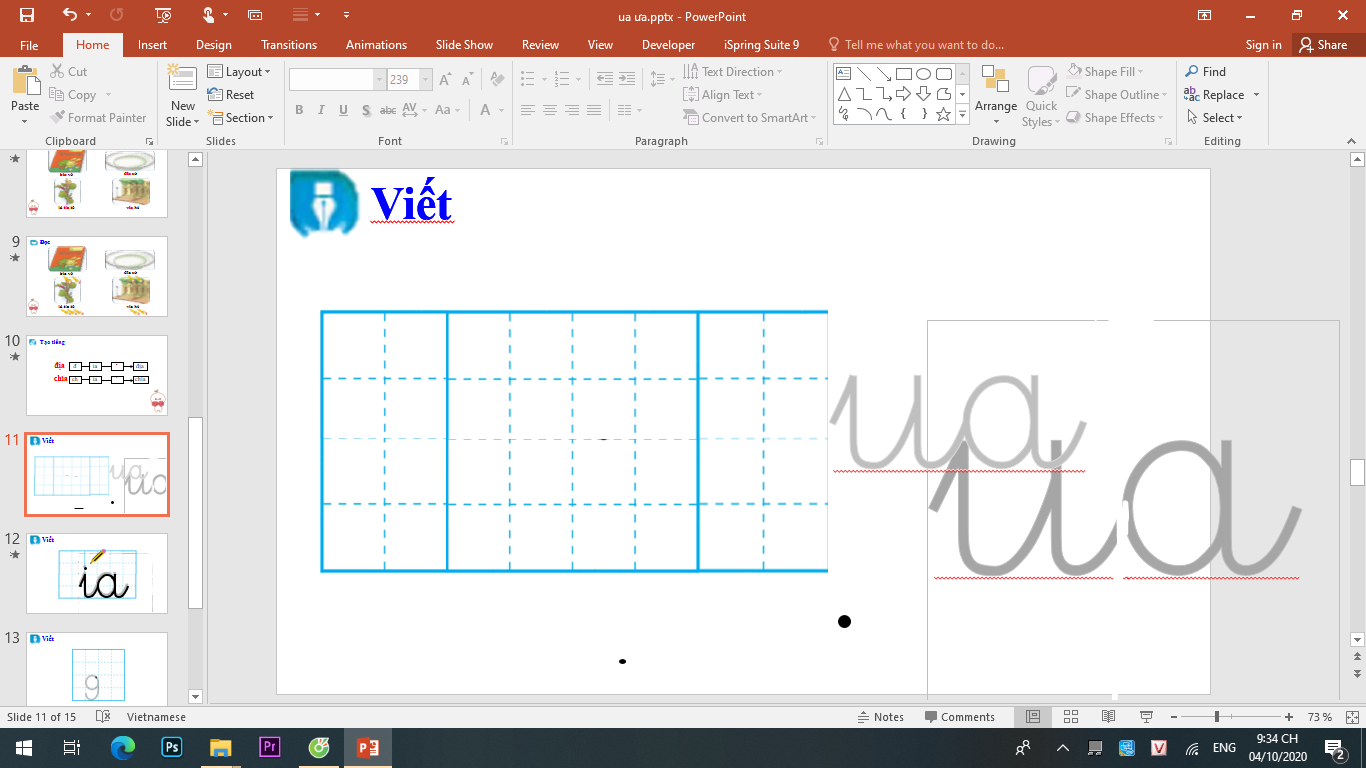 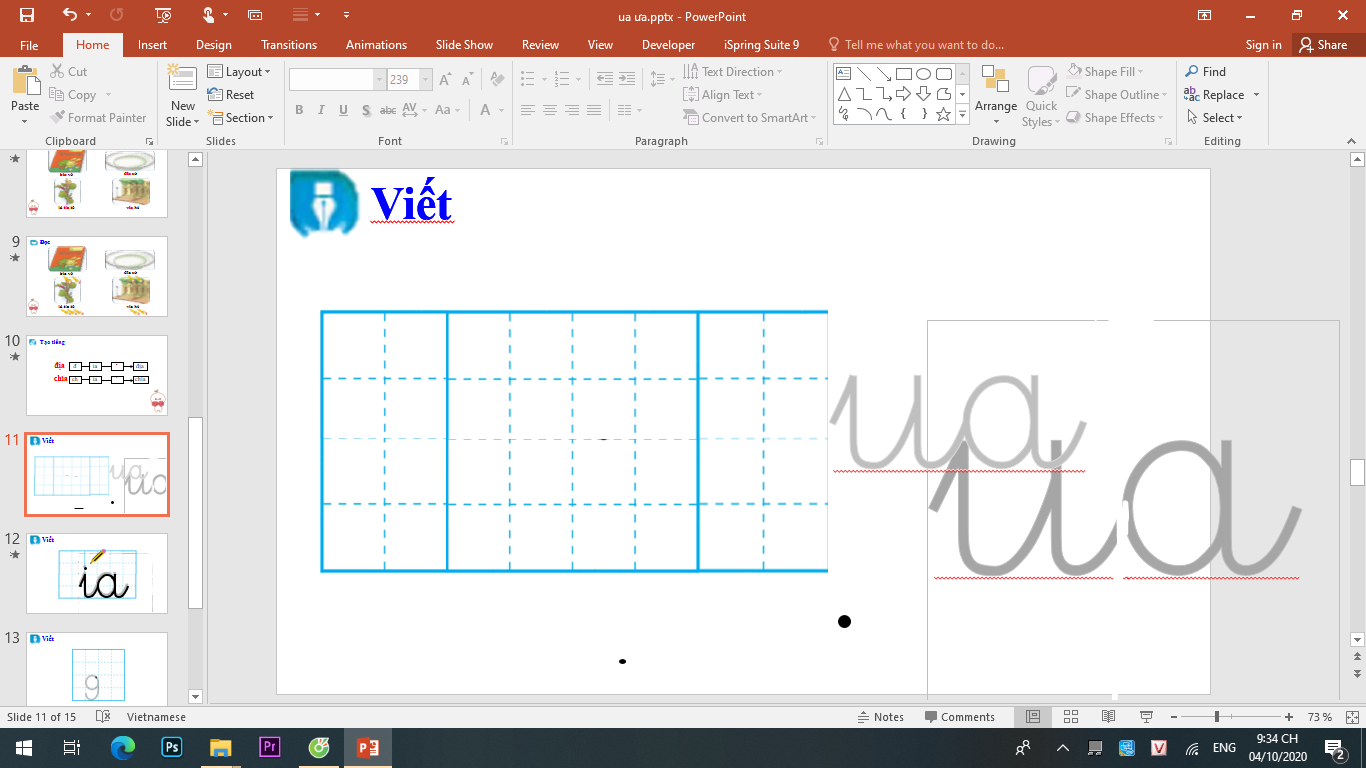 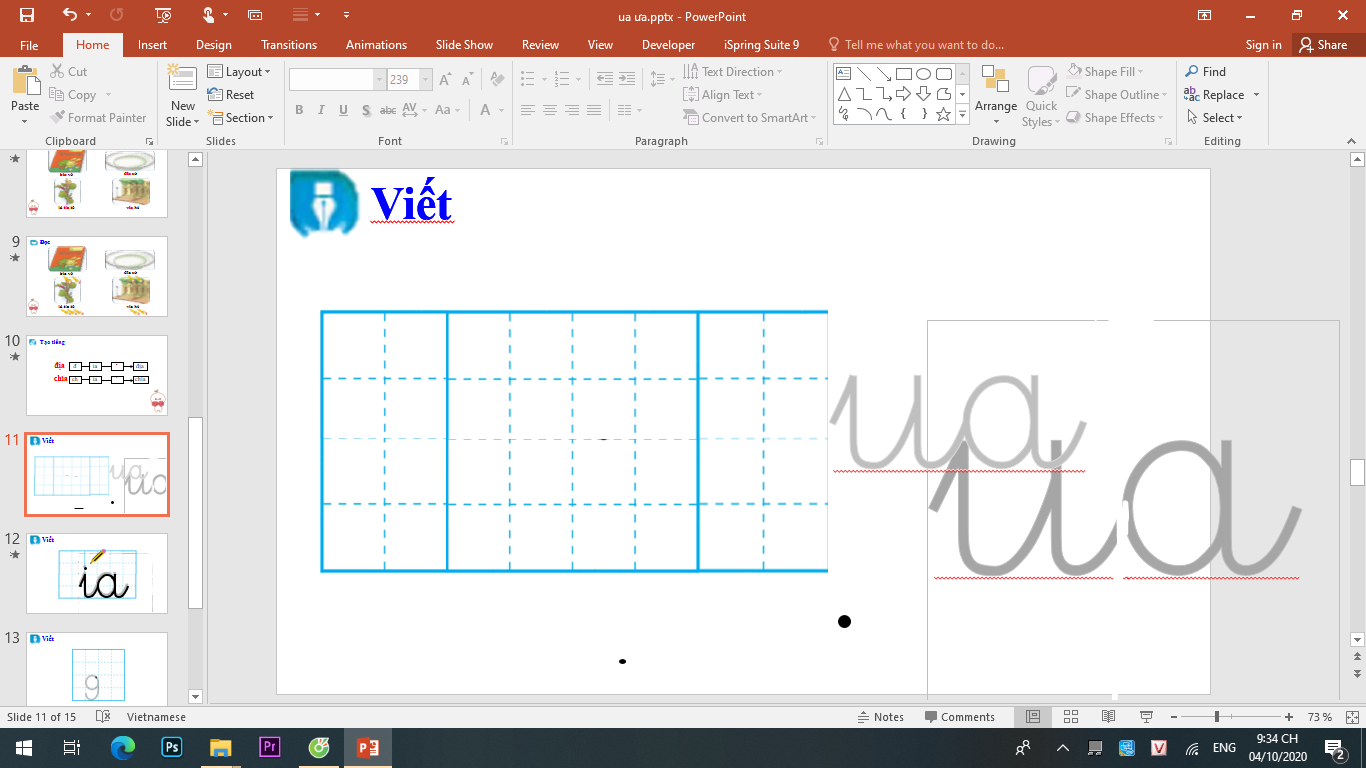 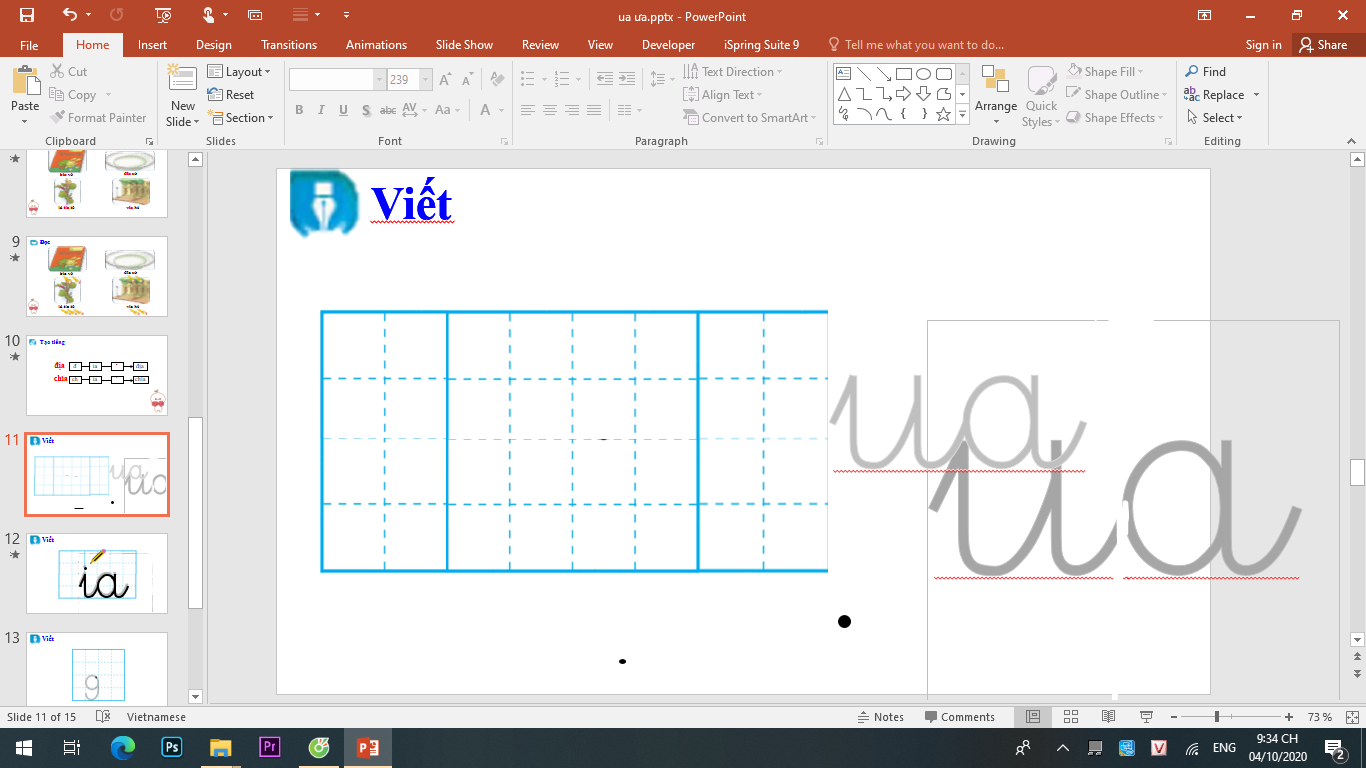 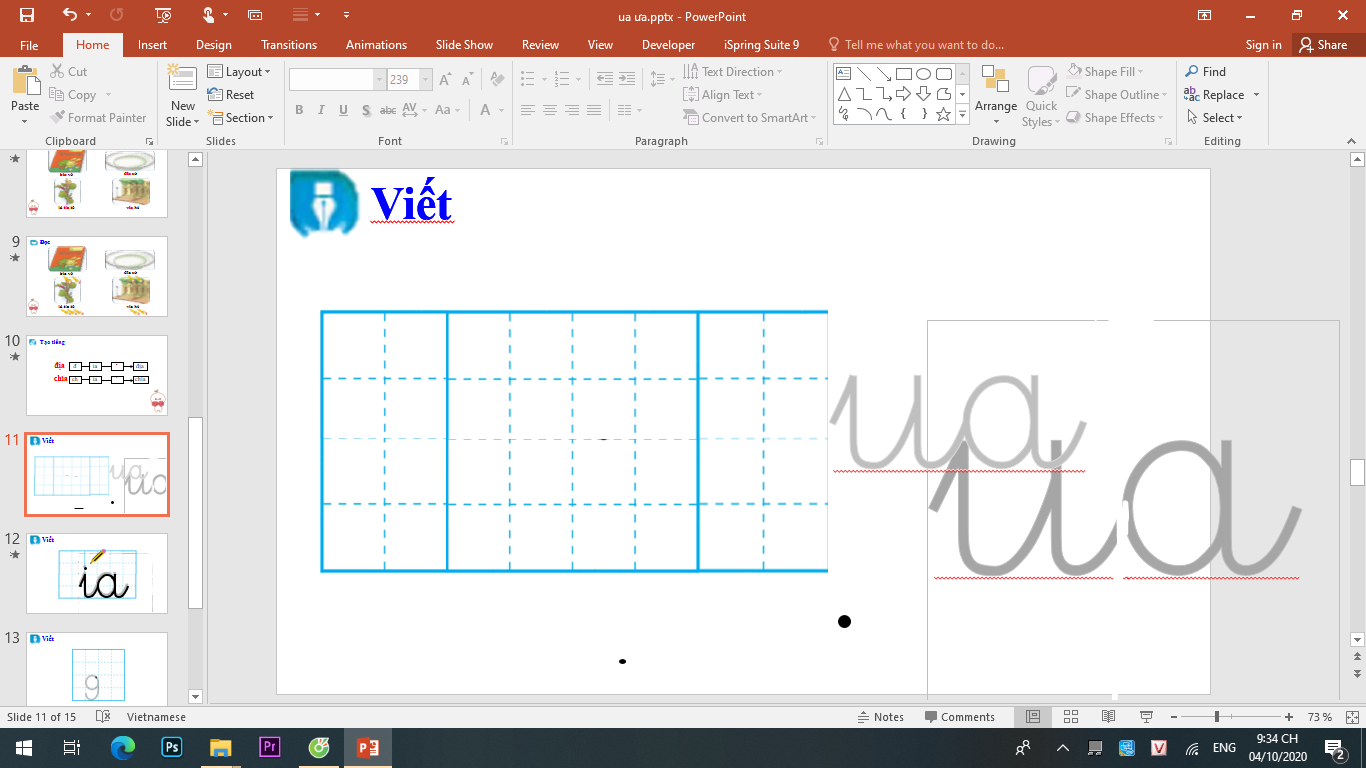 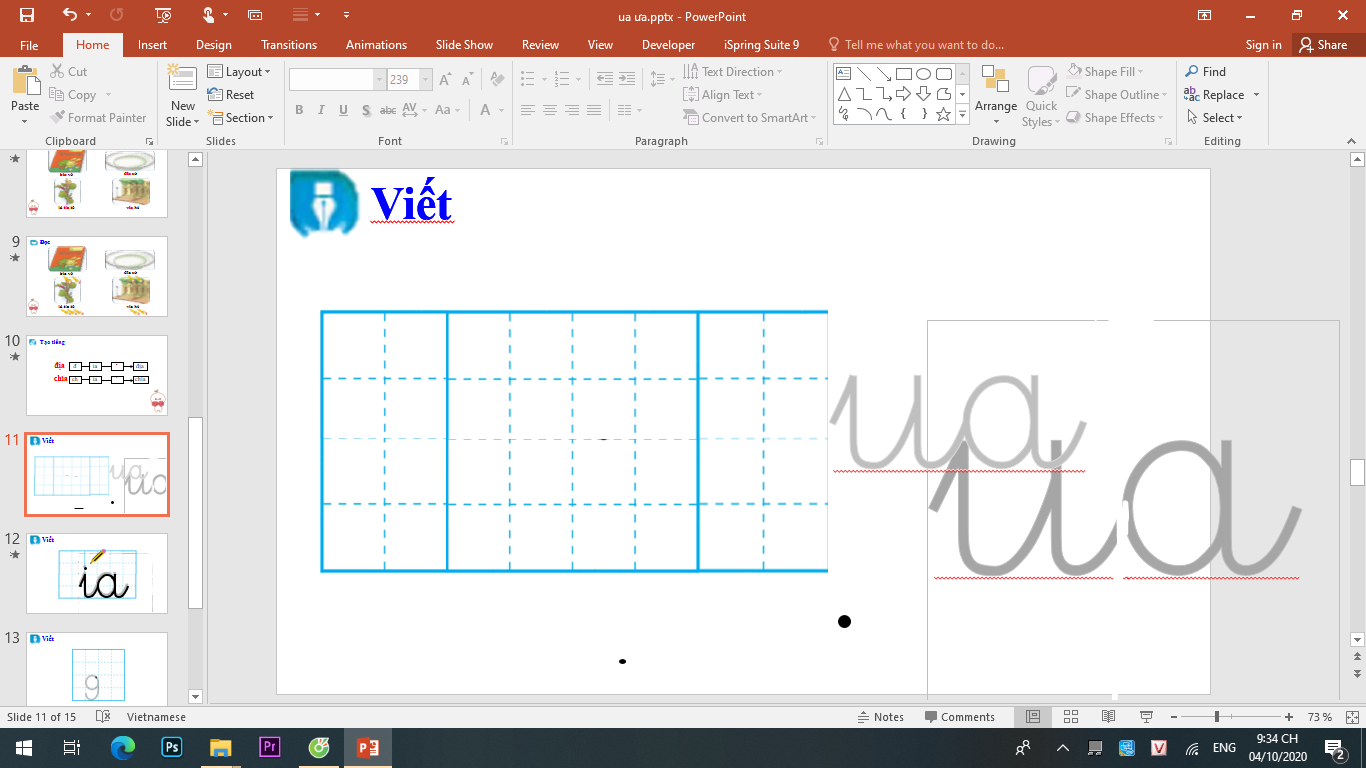 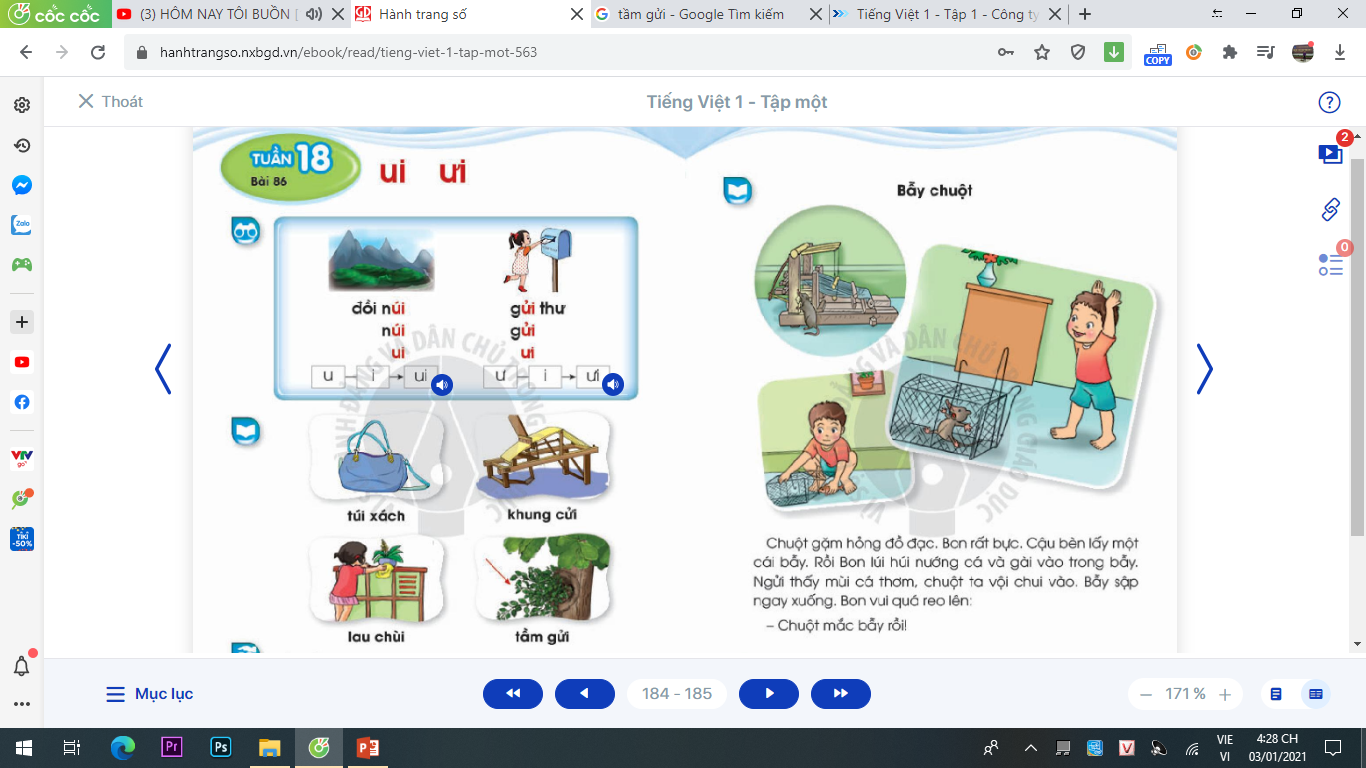 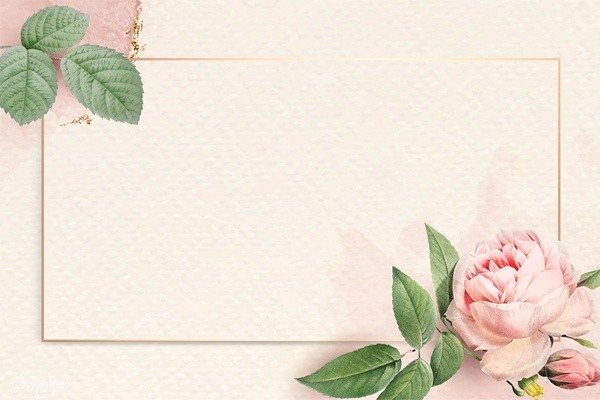 Đọc bài 
ứng dụng
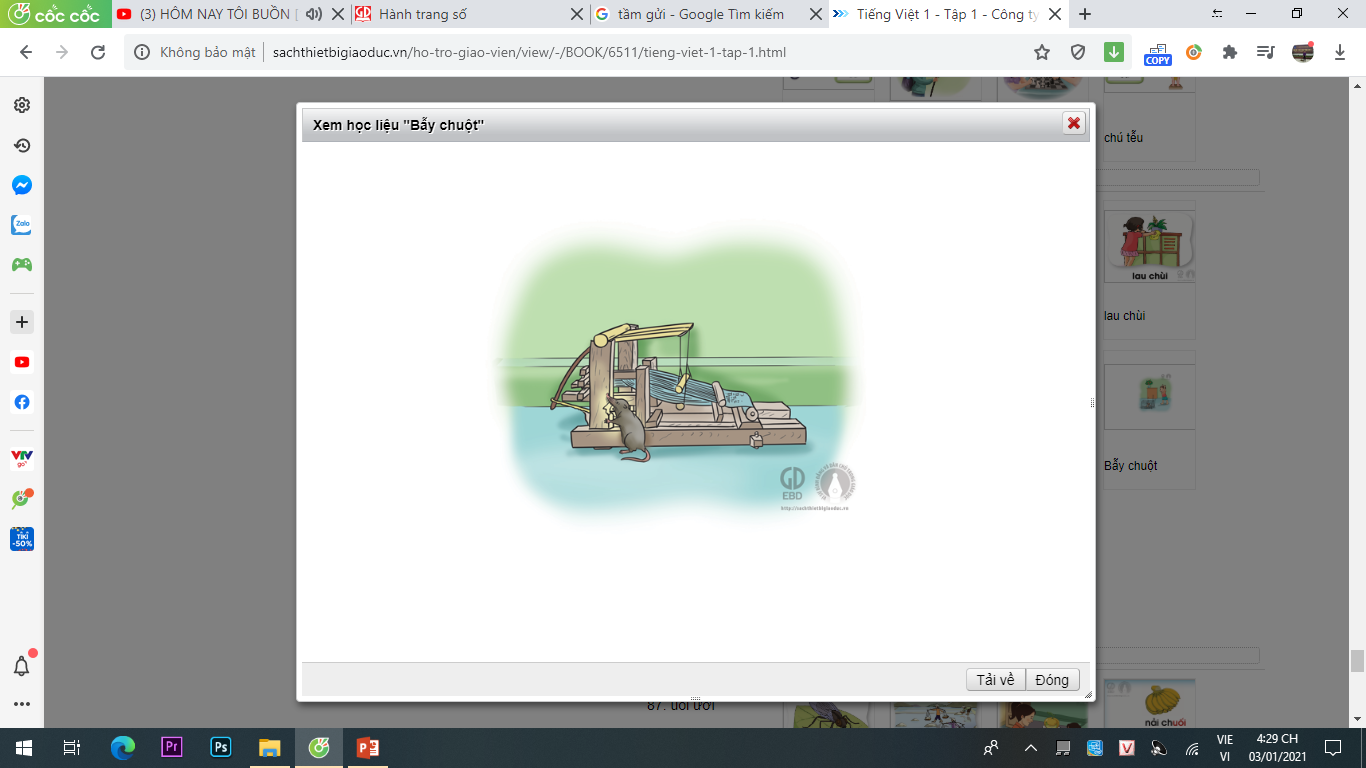 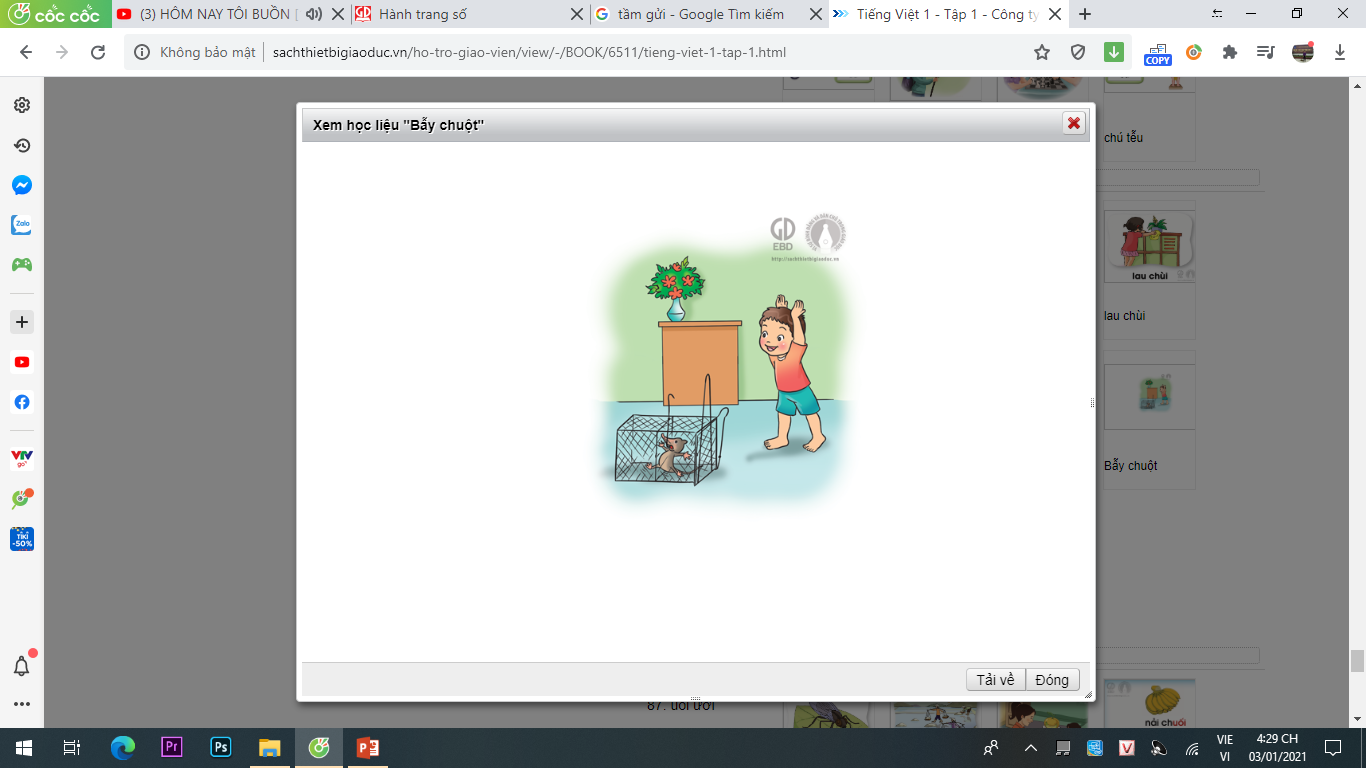 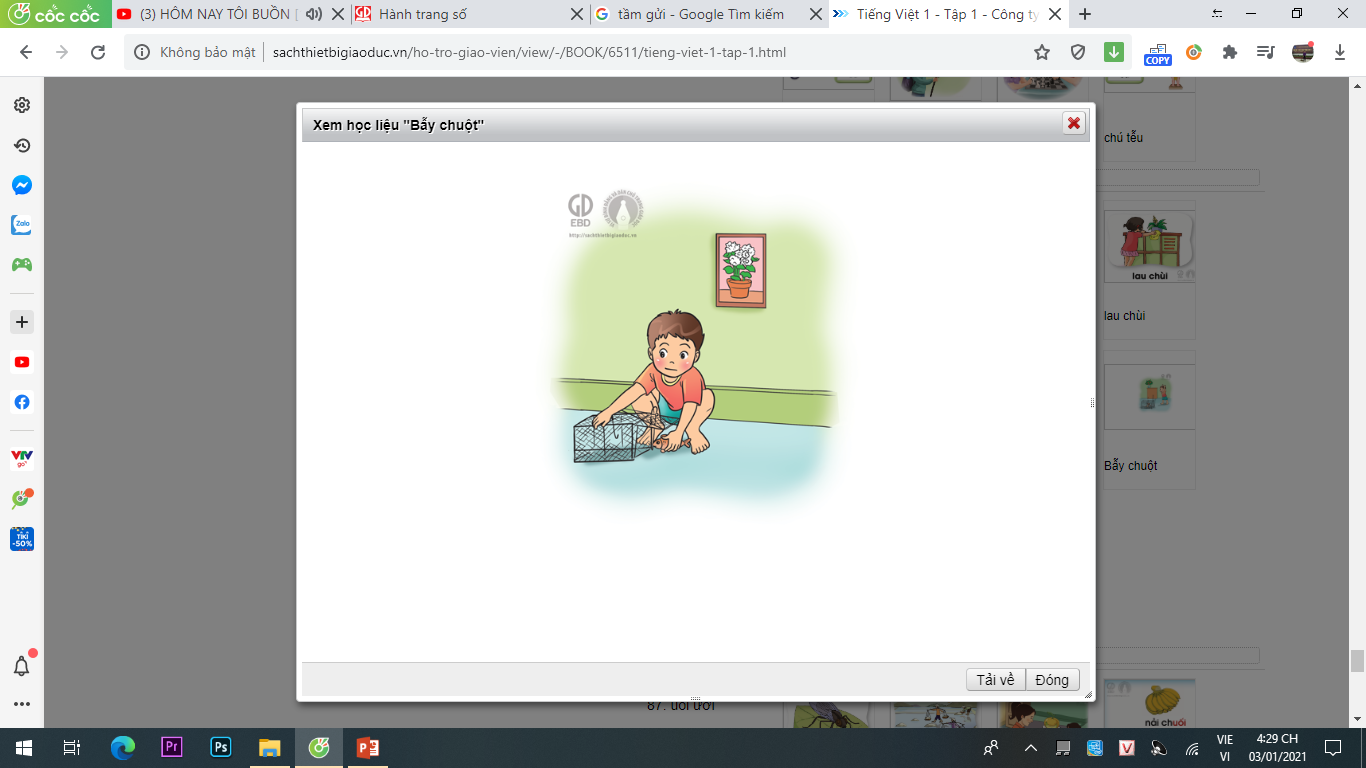 Bẫy chuột
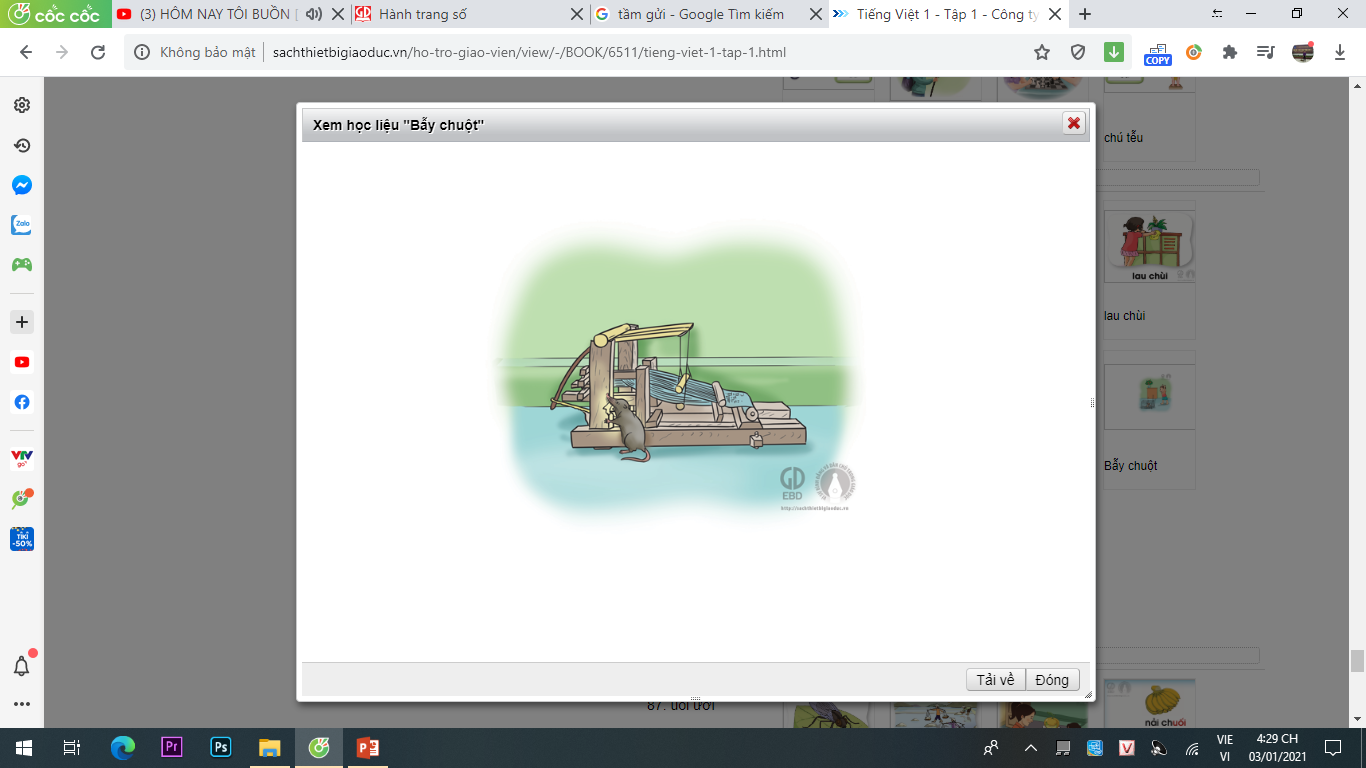 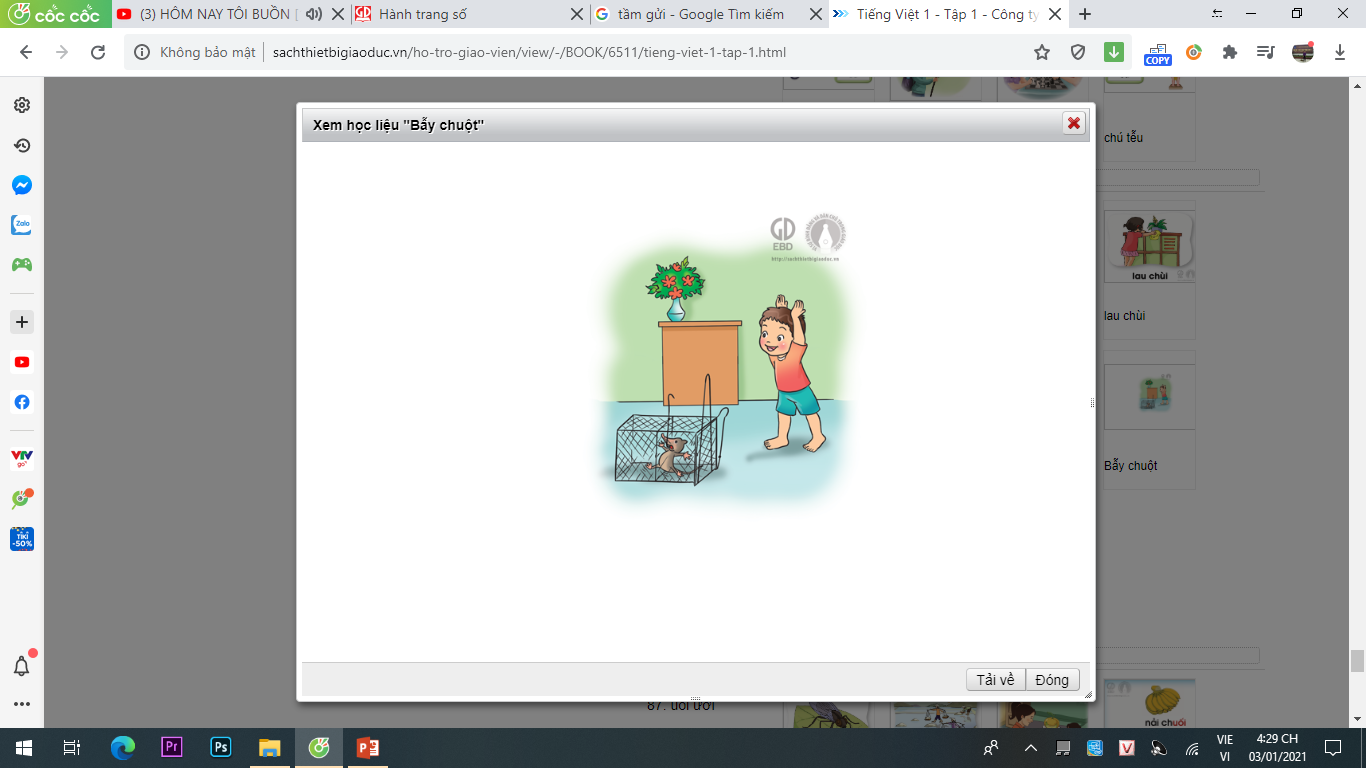 Bon làm gì để nhử chuột vào bẫy?
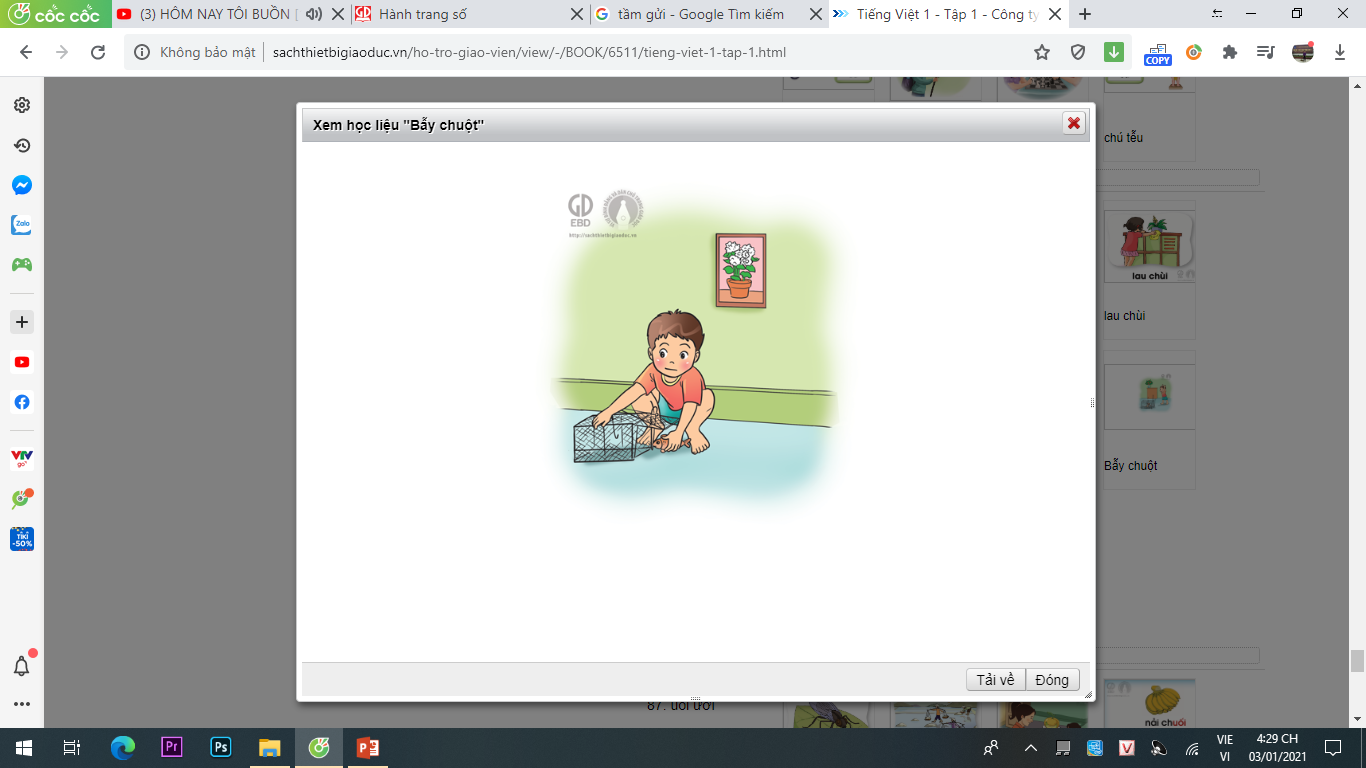 Chuột gặm hỏng đồ đạc. Bon rất bực. Cậu bèn lấy một cái bẫy. Rồi Bon lúi húi nướng cá và gài vào trong bẫy. Ngửi thấy mùi cá thơm, chuột ta vội chui vào. Bẫy sập ngay xuống. Bon vui quá reo lên:
   - Chuột mắc bẫy rồi!
ui
ui
ui
ui
ưi
ui
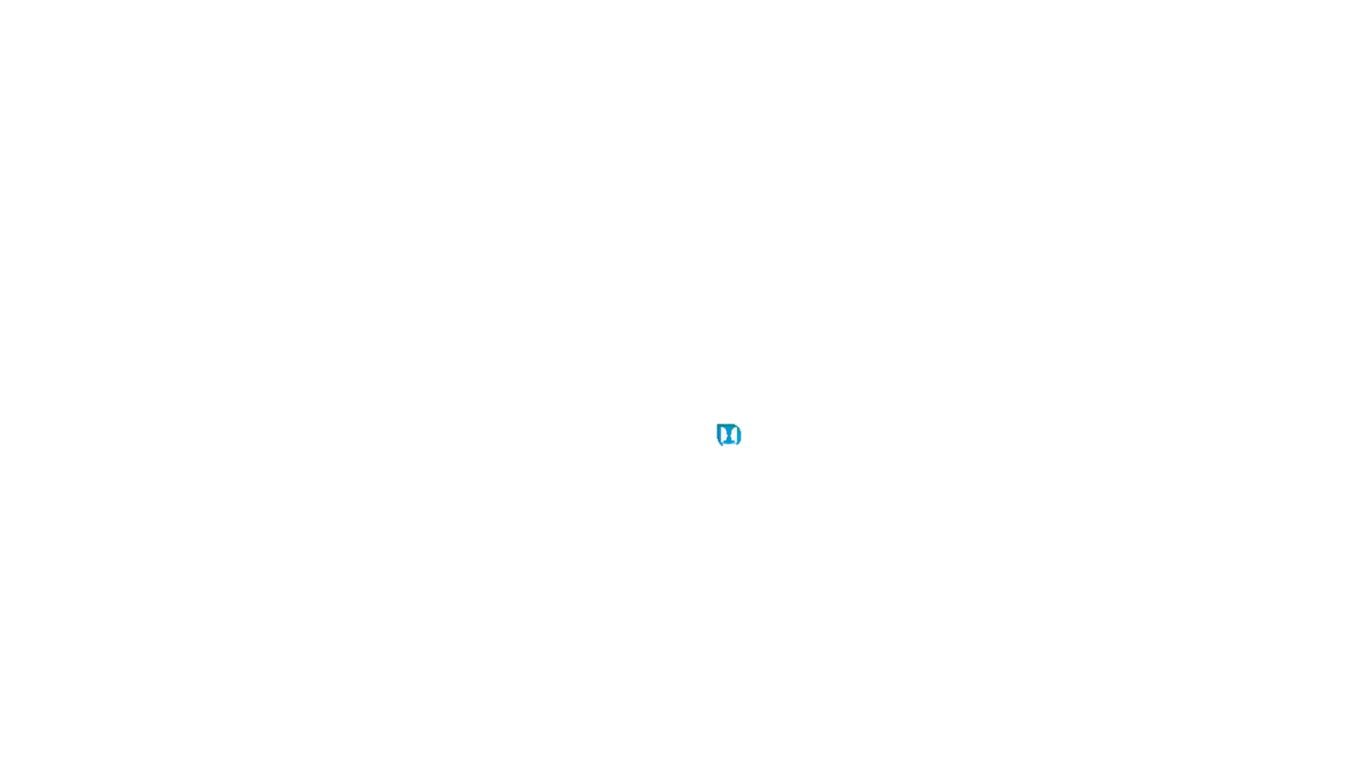 Nói và nghe
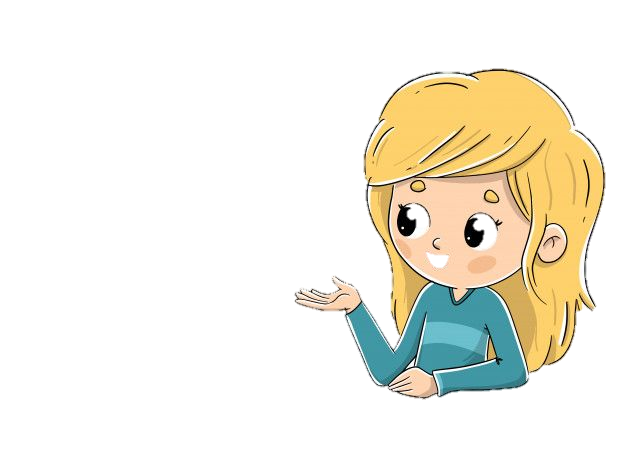 Quả gì mà gai chi chít?
Đố bạn về quả?
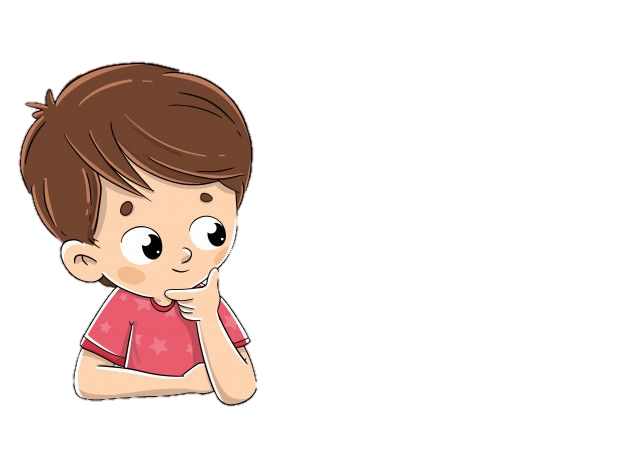 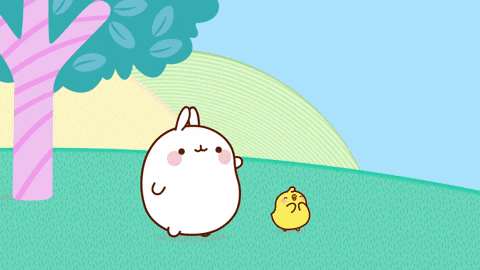 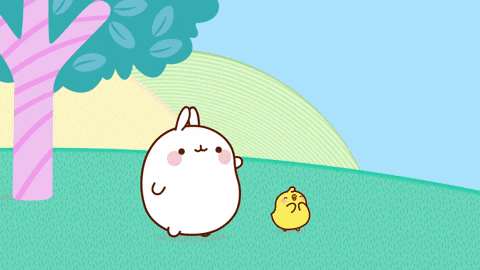 CHÚC CÁC EM HỌC GIỎI!
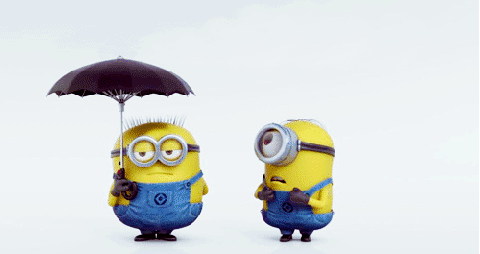